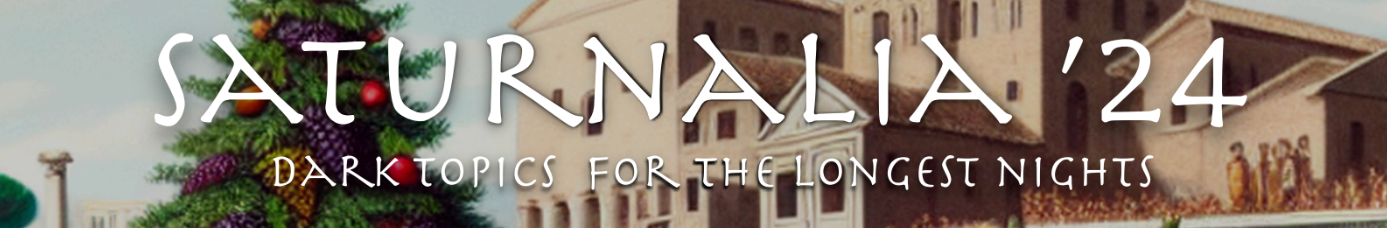 Hunting for Dark Matter with ANAIS-112:latest results and ongoing work
Jaime Apilluelo Allué
on behalf of the ANAIS collaboration
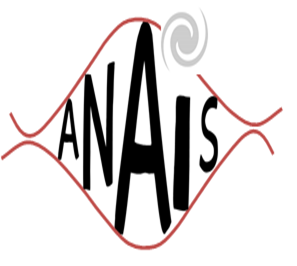 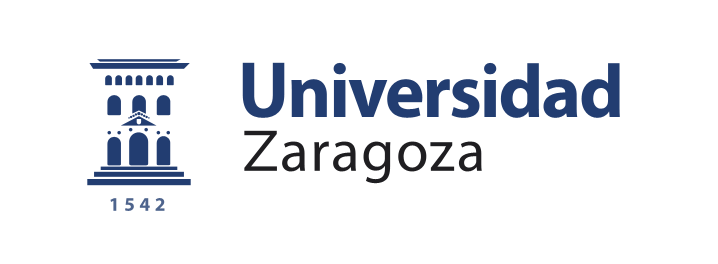 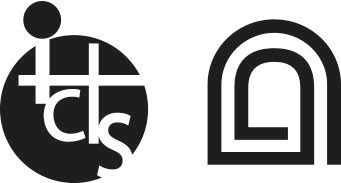 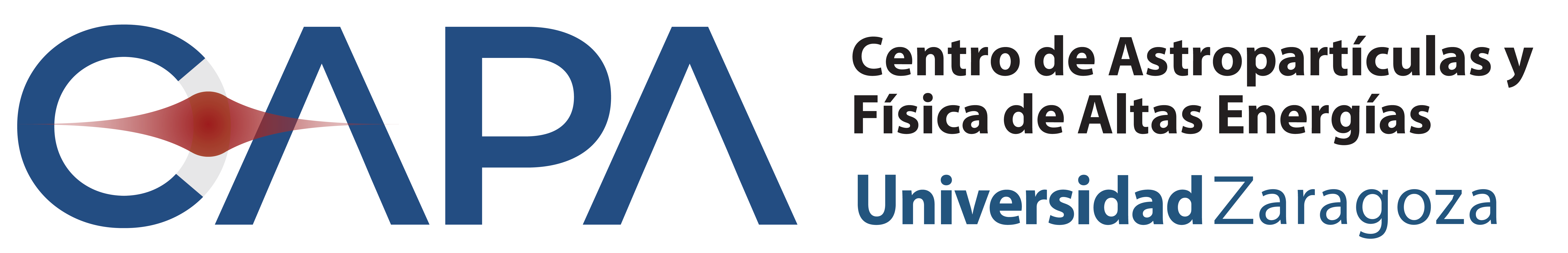 1
Dark Matter
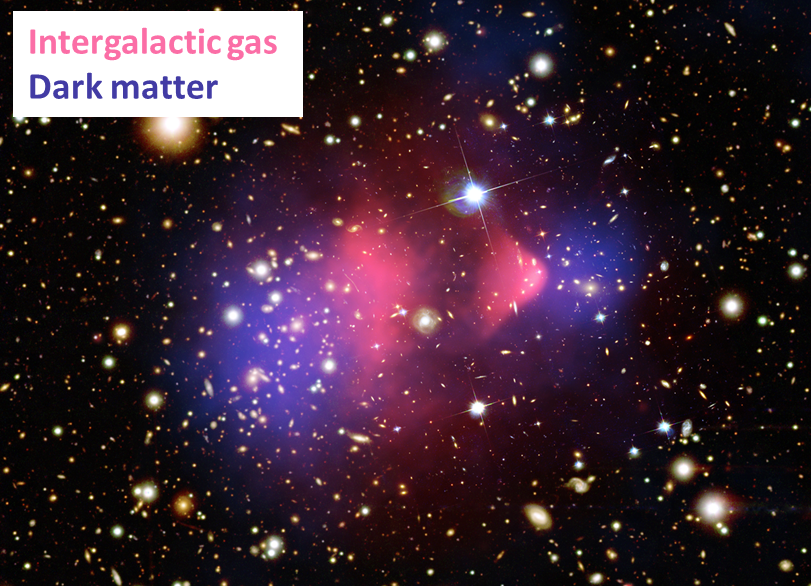 Multiple evidences of the presence of dark matter from experimental observations since the 30s.
Bullet Cluster
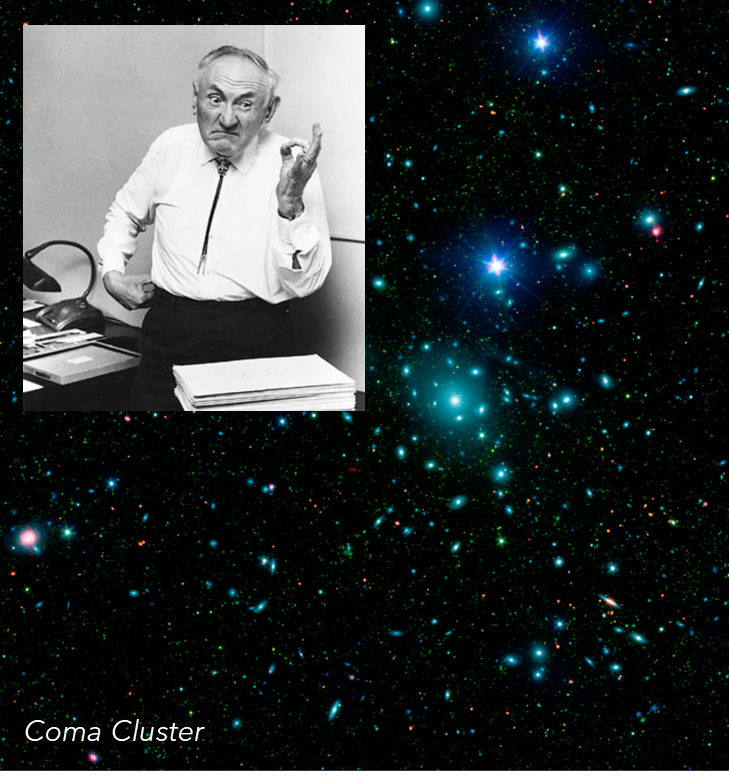 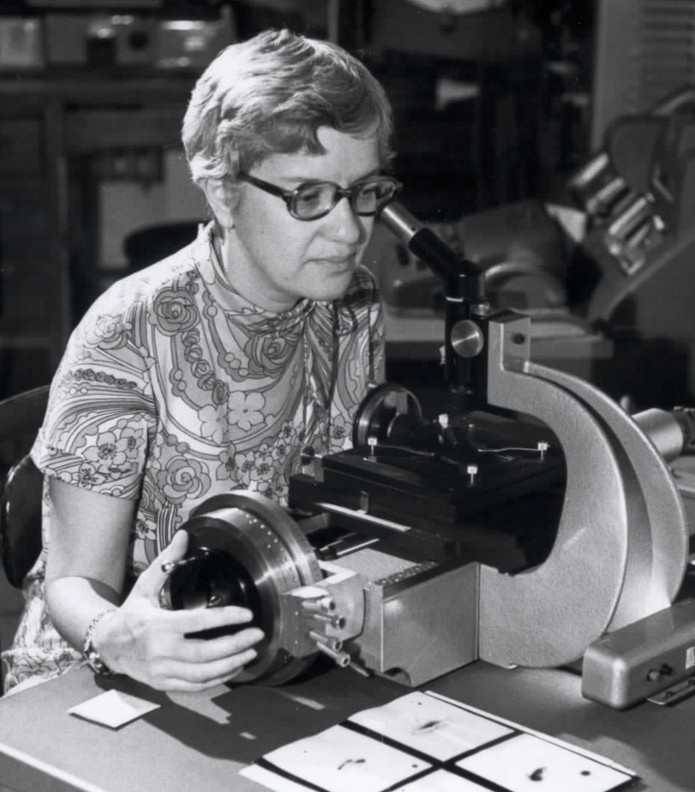 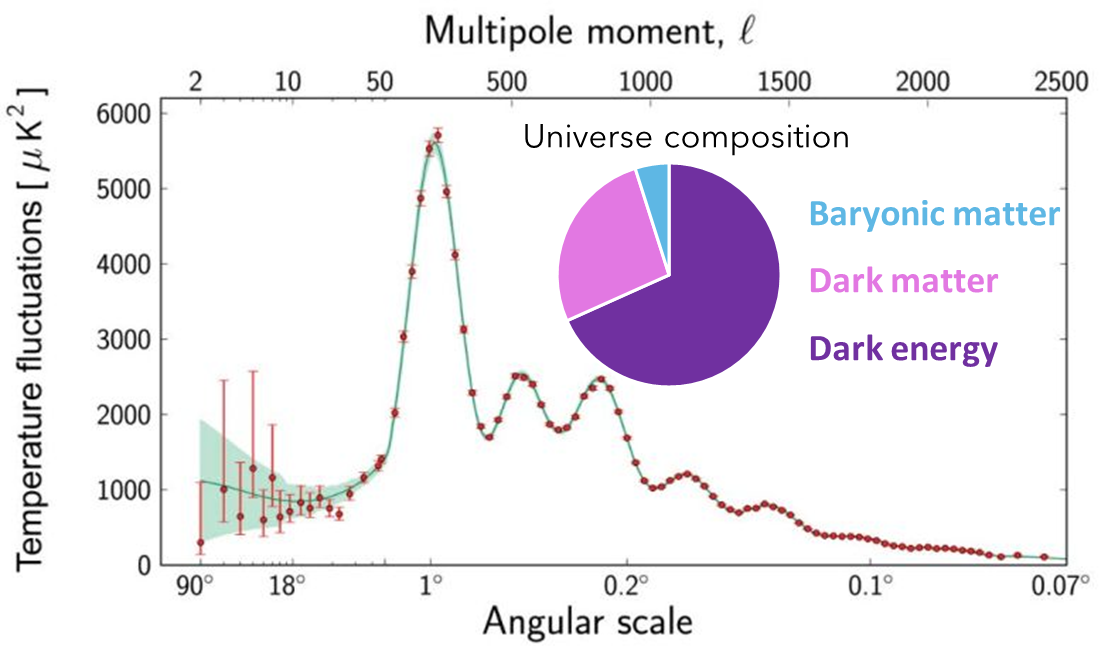 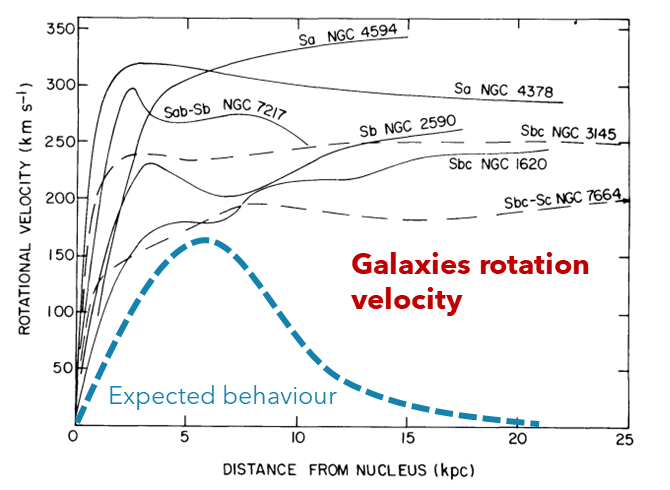 2
Dark Matter
What is DM? 
Massive particles.
Non-baryonic.
Without electromagnetic interaction or very weakly coupled to the photon.
Weak self-interactions.
Weak interactions with baryons.
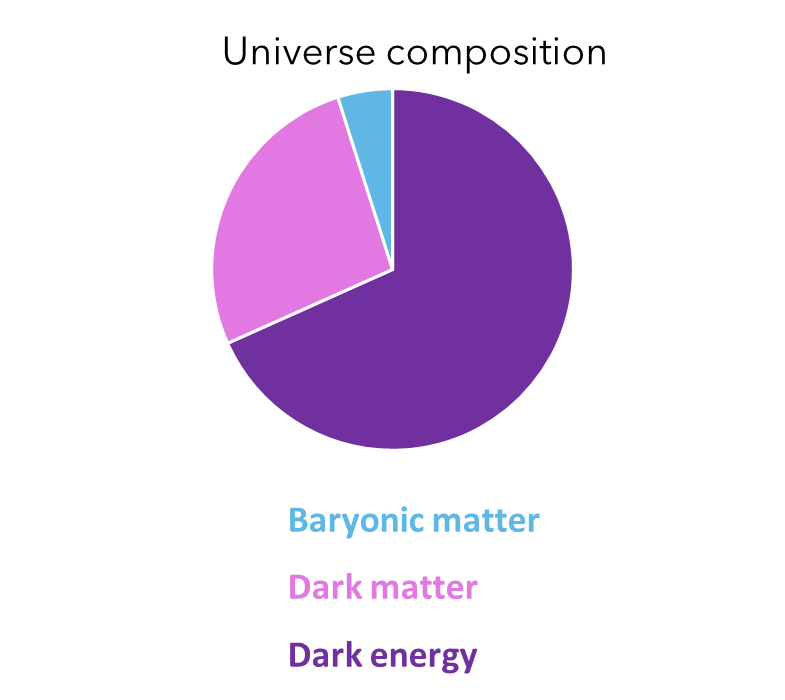 WIMPs
Axions
Sterile neutrinos
SuperWIMPs
…
Primordial black holes
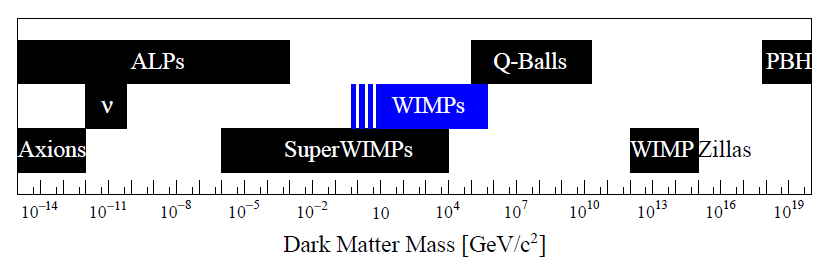 Marc Schumann 2019 J. Phys. G: Nucl. Part. Phys. 46 103003
3
Dark Matter
What is DM? 
Massive particles.
Non-baryonic.
Without electromagnetic interaction or very weakly coupled to the photon.
Weak self-interactions.
Weak interactions with baryons.
WIMPs (Weakly Interacting Massive Particles)
Mass range: 1 – 105 GeV/c2
σWIMP-Nucleon: 10-41 – 10-51 cm2
WIMP candidates arise naturally in many extensions of the Standard Model, as SUSY theories 
Its thermal production can explain the dark matter abundance of the universe.
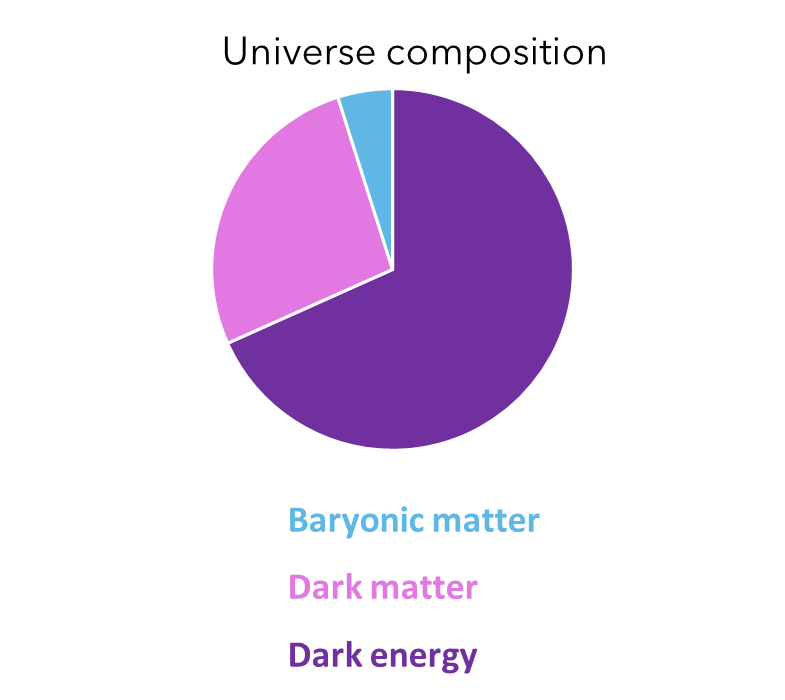 WIMPs
Axions
Sterile neutrinos
SuperWIMPs
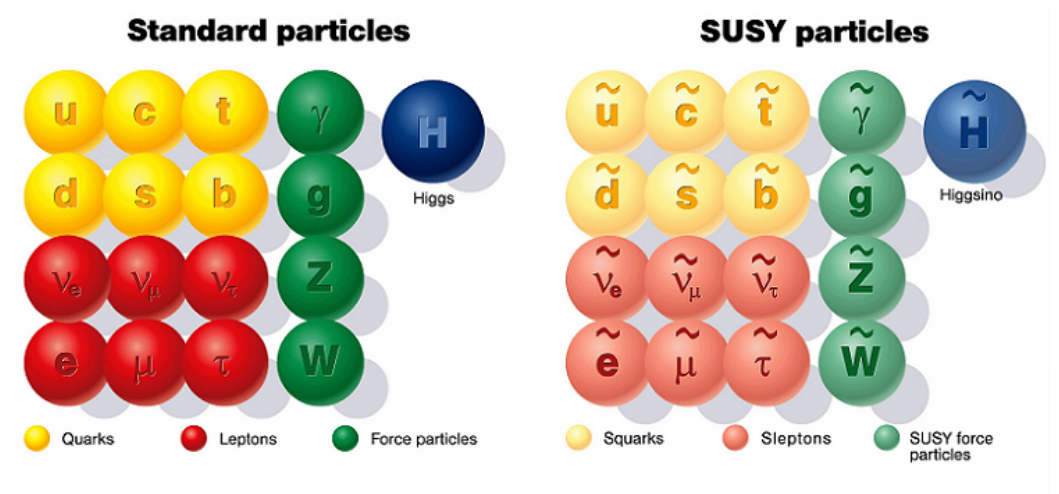 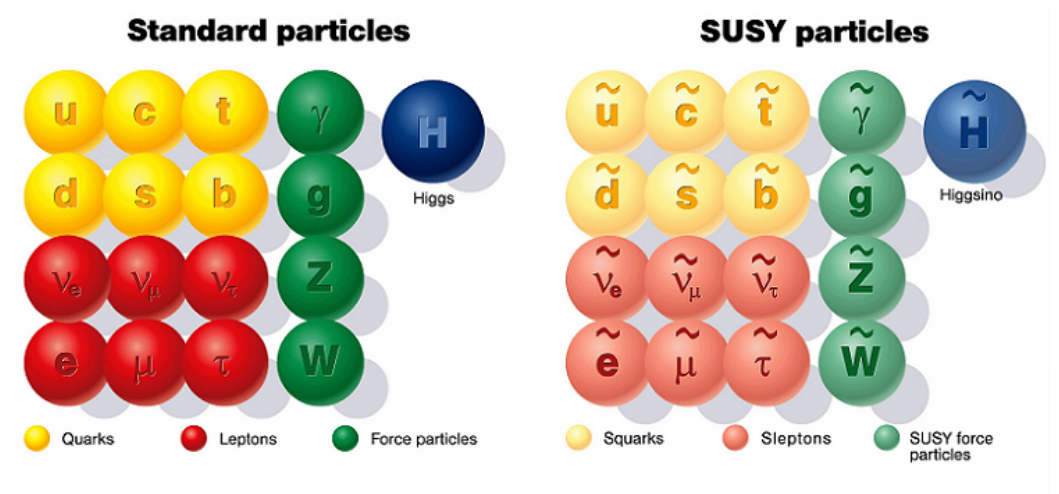 …
Primordial black holes
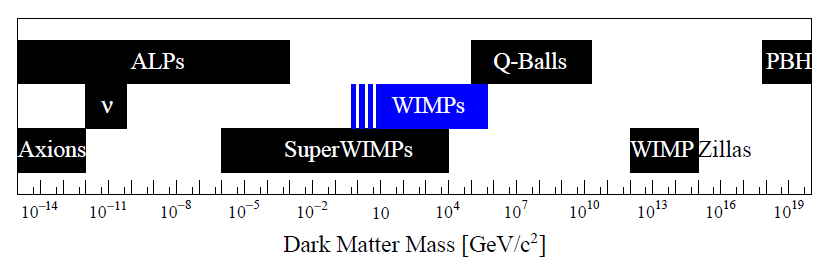 4
Dark Matter: detection
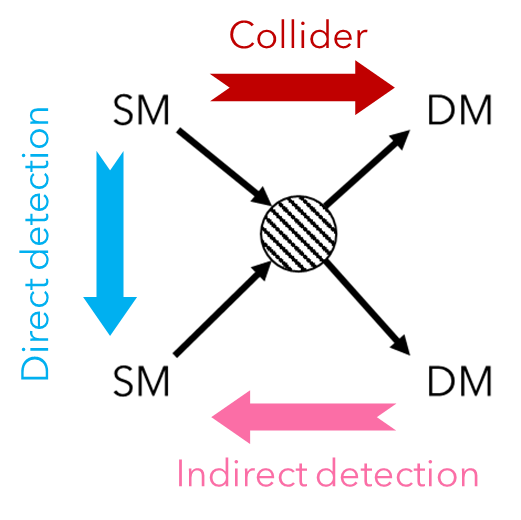 Looking for Dark Matter production at LHC.
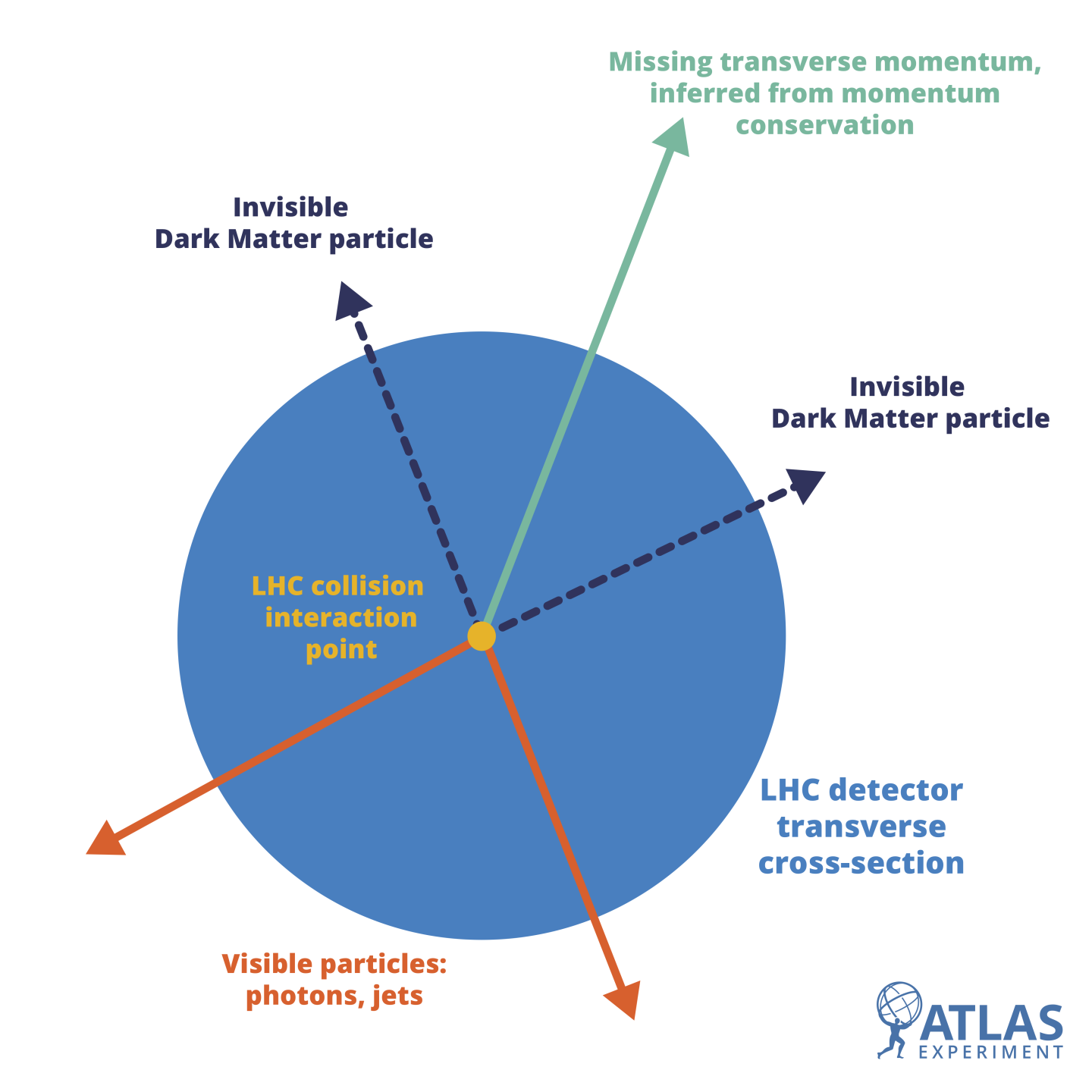 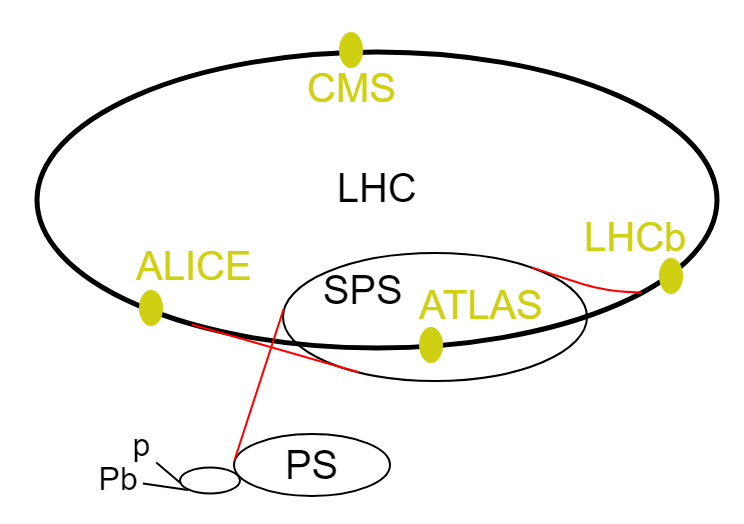 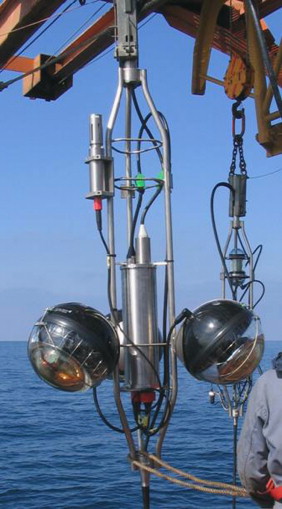 Aiming to detect SM particles produced by the annihilation/decay of DM particles.

For example: neutrino telescopes.
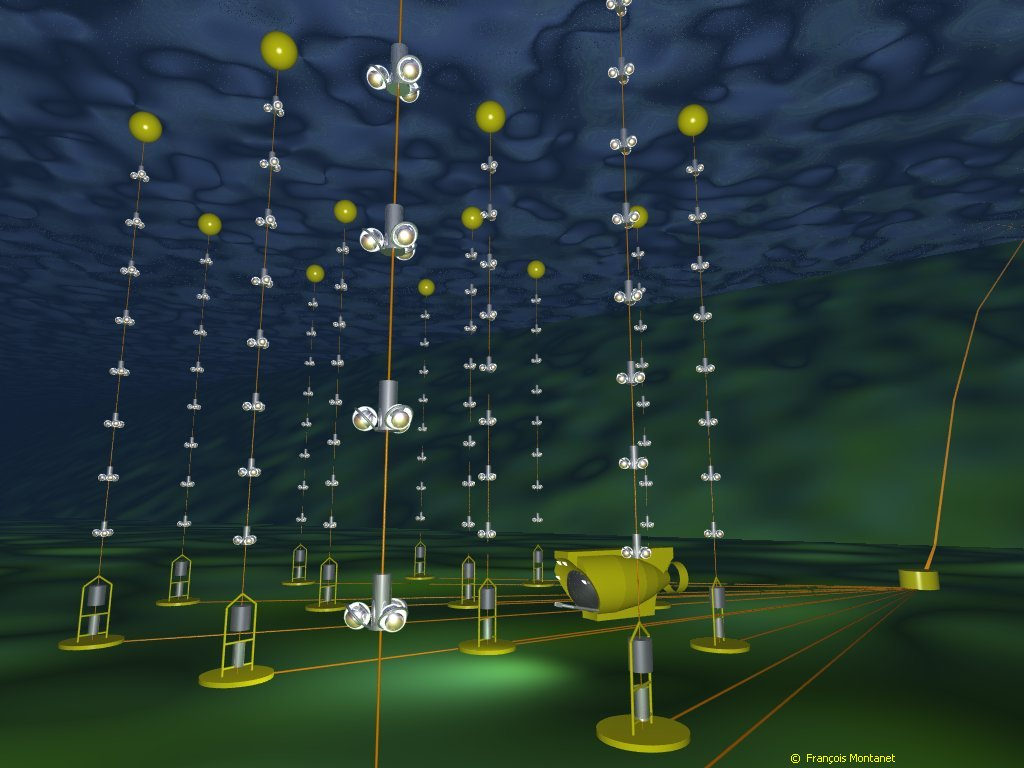 ANTARES: ν telescope placed at the bottom of the Mediterranean sea.
5
Dark Matter: detection
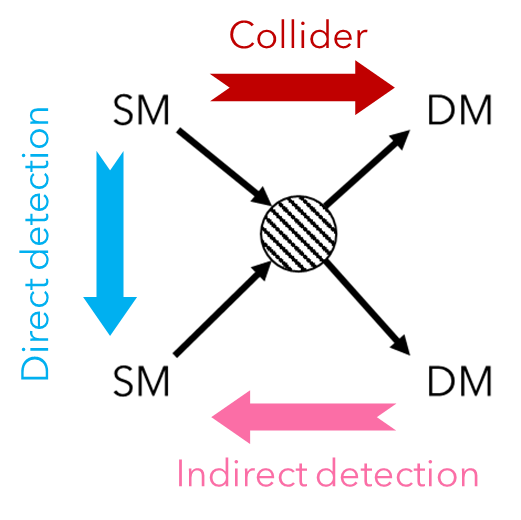 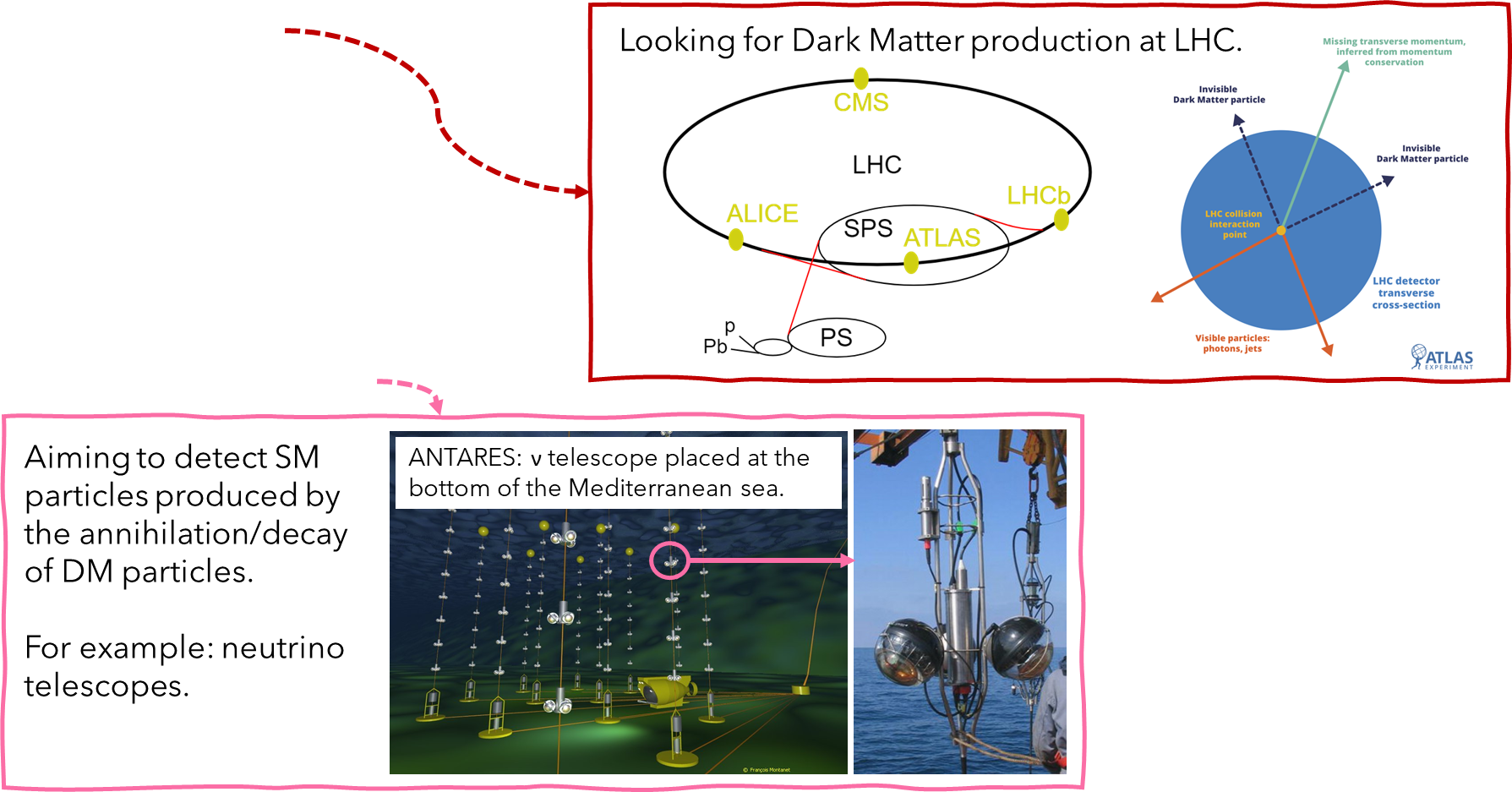 6
Dark Matter: direct detection
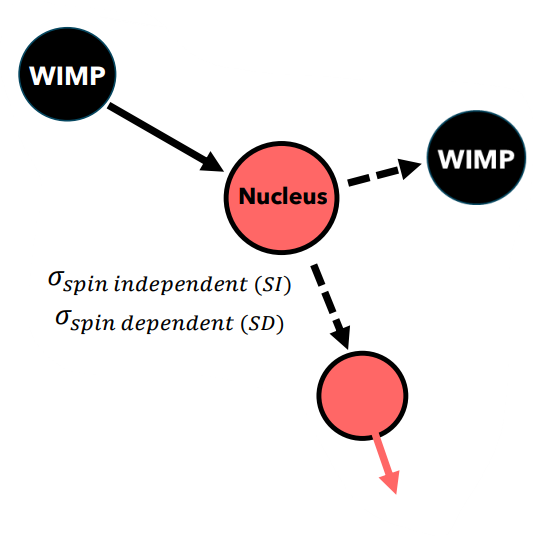 Nuclear scattering
Expected interaction rate
We can detect the nuclear recoil.
Main interaction channel: 
elastic scattering WIMP-nucleus
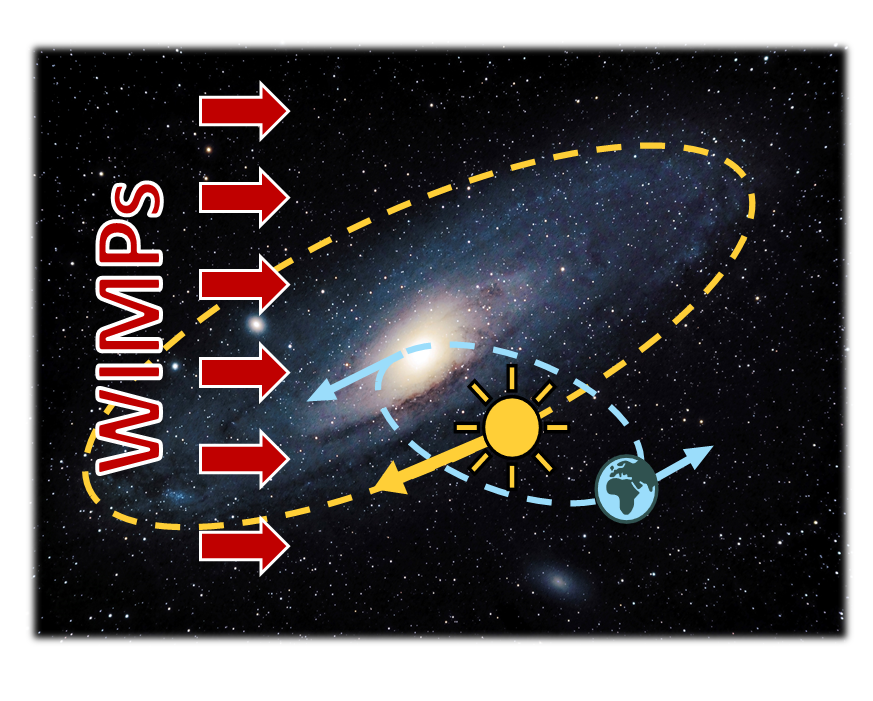 Due to the rotation of Earth in the Solar System and the movement of it inside the Milky Way, the velocity of DM particles relative to Earth varies seasonally, producing an annual modulation in the rate of nuclear recoil events.
Maximum relative velocity: June
Minimum relative velocity : December
Period: 1 year
Event search: nuclear recoil.

DM signal search: annual modulation.
Which kind of experiment can we design to look for this signal?
7
Dark Matter: direct detection
APPEC DM Report (2021)
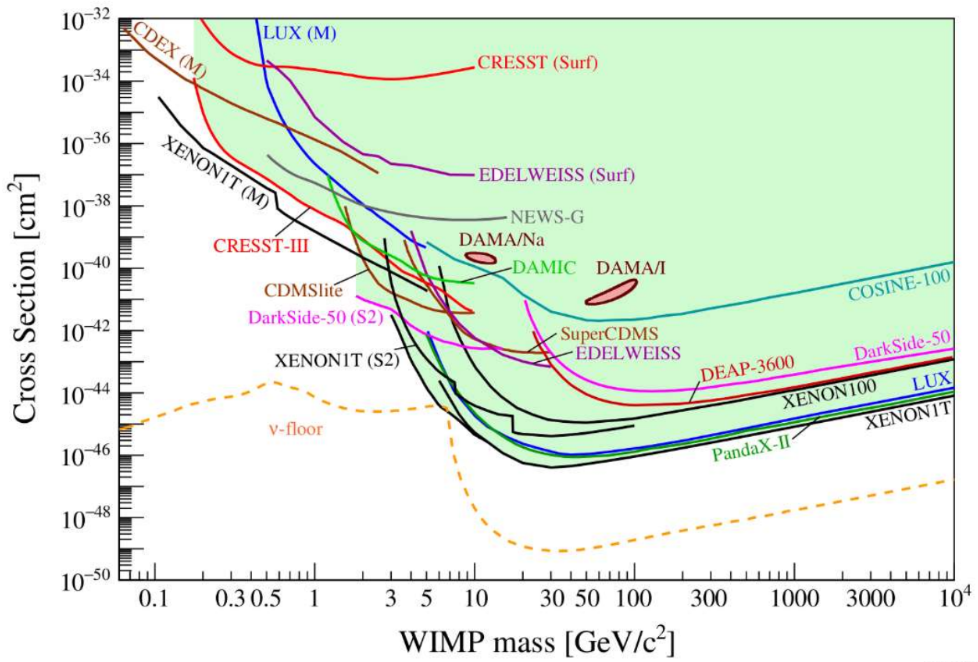 Scintillator detectors
Particle energy deposition  → scintillation light → photon detector (usually PMTs).
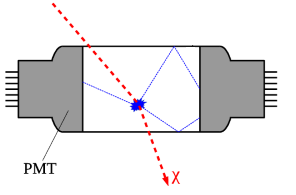 Collected photons 
∝ 
Deposited energy.
Status of searches for spin-independent elastic WIMP-nucleus scattering
8
Dark Matter: direct detection
APPEC DM Report (2021)
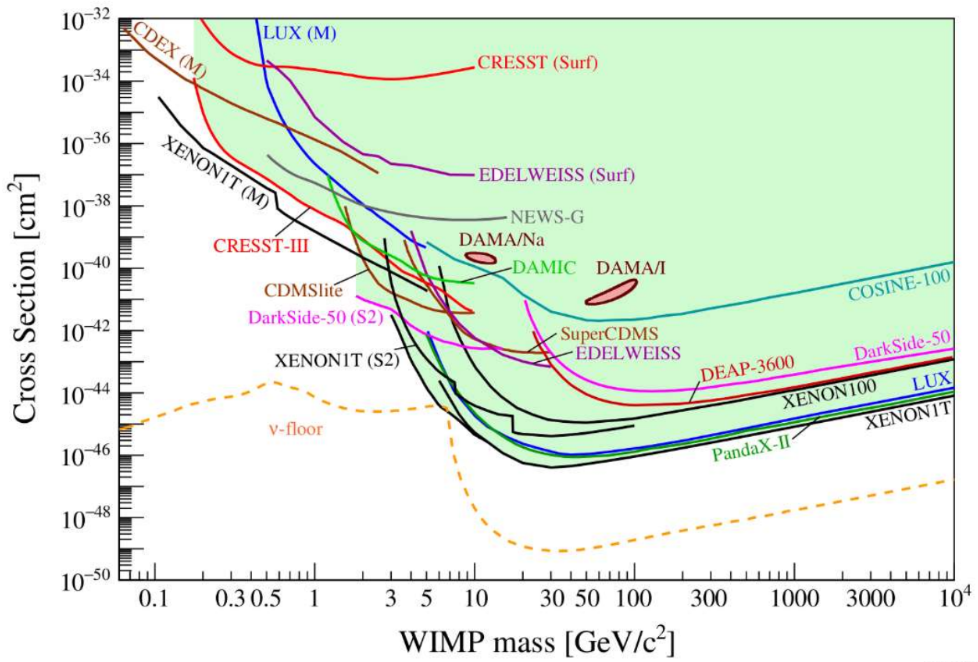 DAMA/LIBRA, a experiment based on NaI(Tl), observes an annual modulation and claims to have detected dark matter.
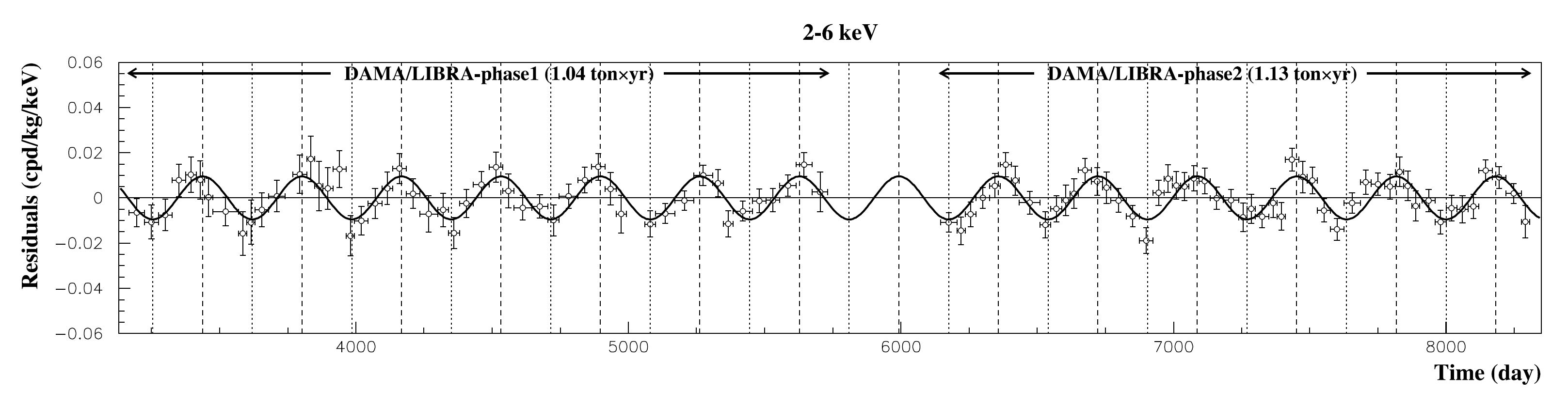 R.Bernabei et al Universe 2018, 4(11), 116
Status of searches for spin-independent elastic WIMP-nucleus scattering
More sensitive experiments have ruled out this signal in the considered scenarios, but comparison is model-dependent because they use different target.
9
NaI detectors
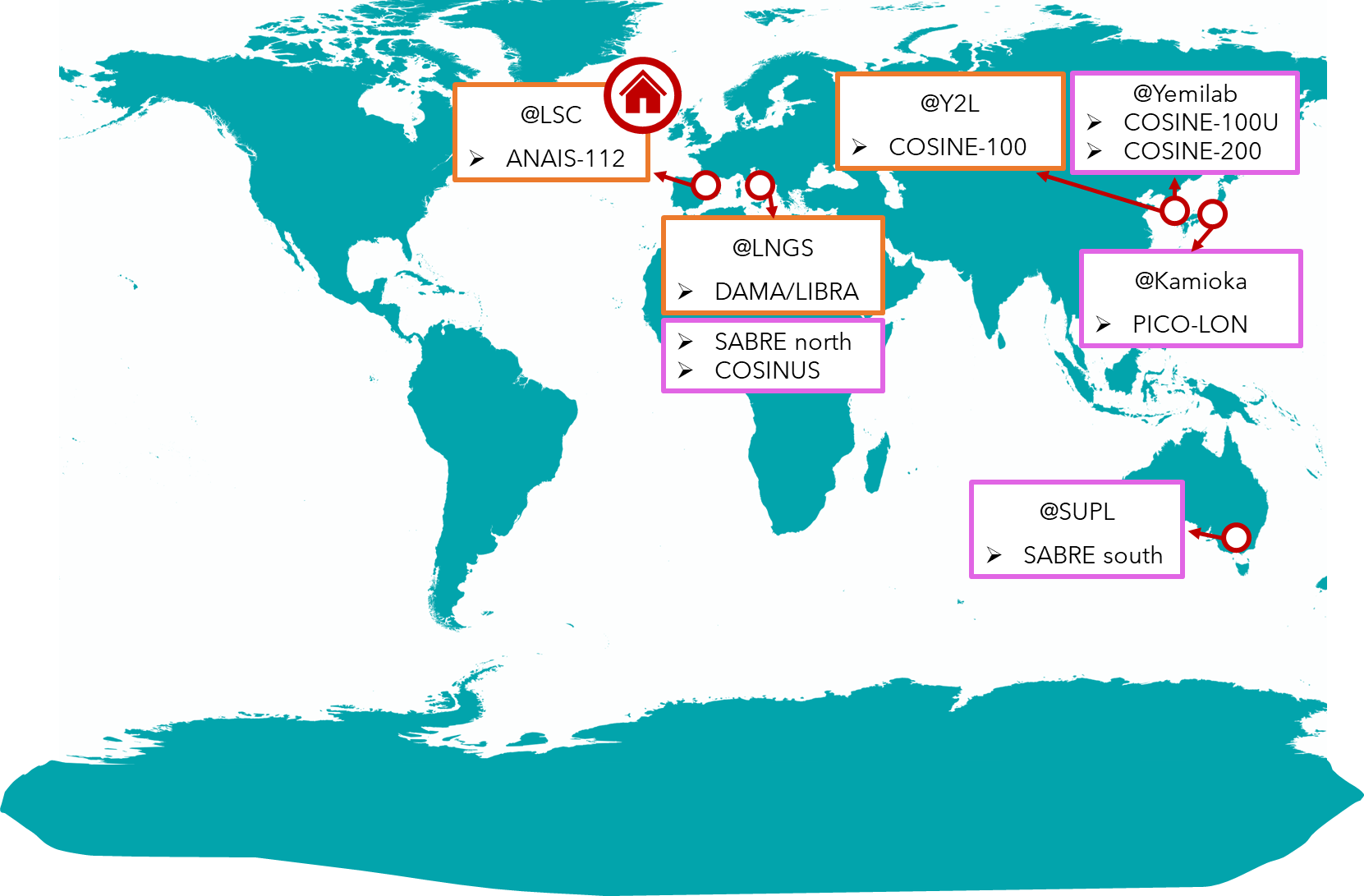 Multiple experiments around the world working with NaI(Tl) detectors.
Operating/finished experiments
Next experiments
ANAIS-112
Annual Modulation with NaI Scintillators
Direct dark matter detection experiment.
9 ultrapure NaI(Tl) crystals 12.5 kg (112.5 kg) in 3 × 3.
Each crystal is coupled to two high QE PMTs.
High light collection: 15 phe/keV.
Placed at Canfranc Underground Laboratory.
Taking data since 3rd August 2017.
GOAL: establishing a model independent test of DAMA/LIBRA results on the annual modulation signal.
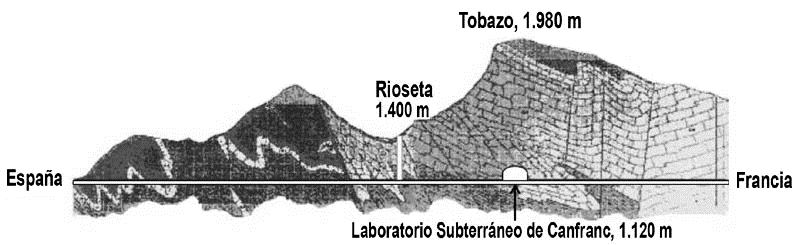 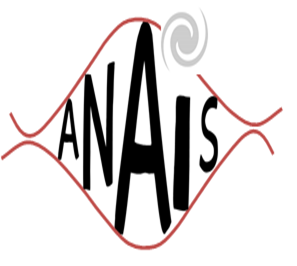 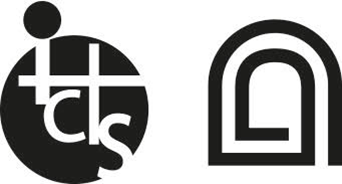 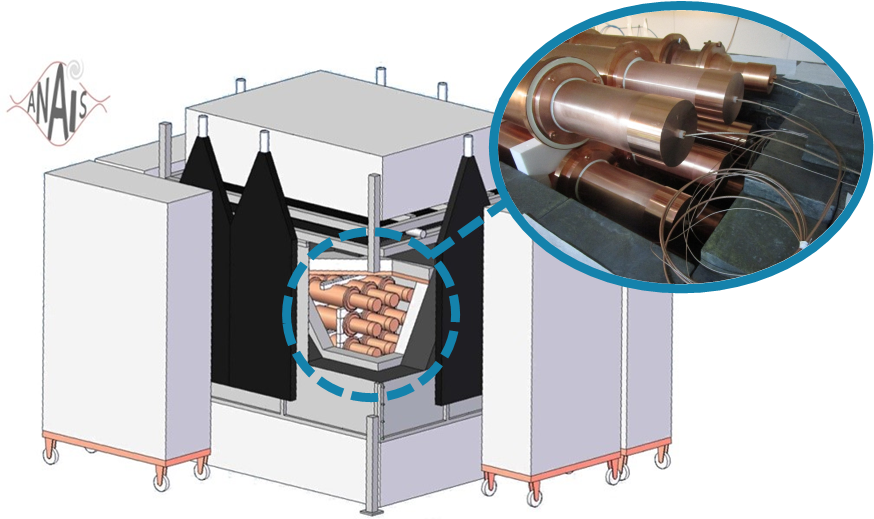 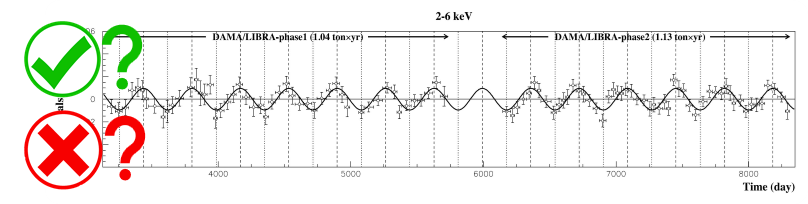 ROI: [1-6] and [2-6] keV
R.Bernabei et al Universe 2018, 4(11), 116
11
ANAIS-112
Shielding configuration
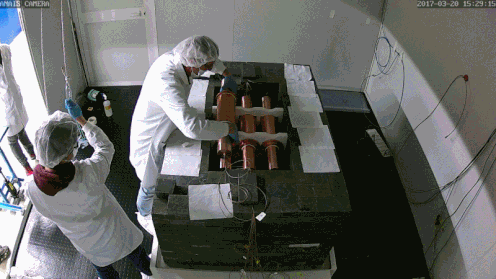 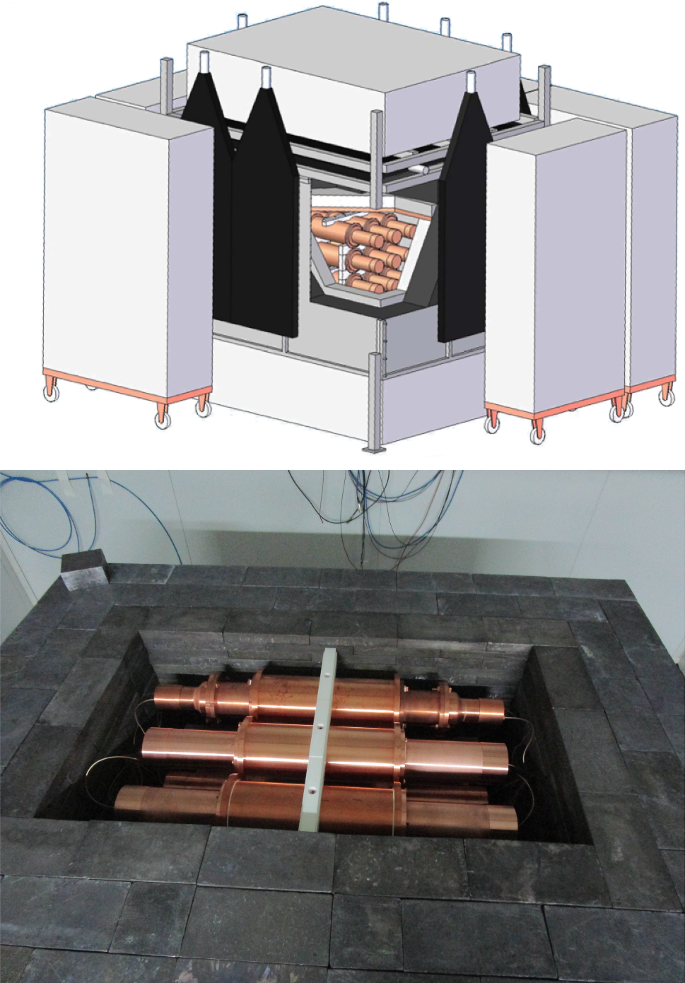 Neutron shielding: mixture of PE/water tanks with 40 cm of thickness.
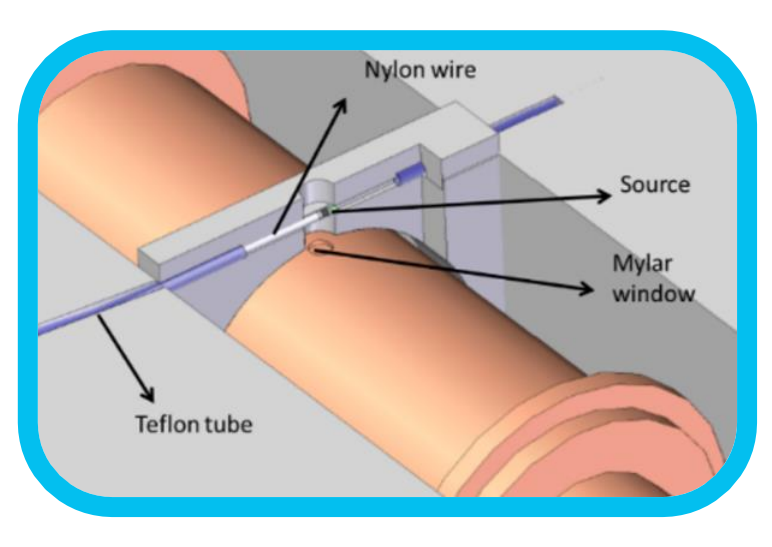 Gamma shielding: 10 cm of ancient Pb + 20 cm of Pb.
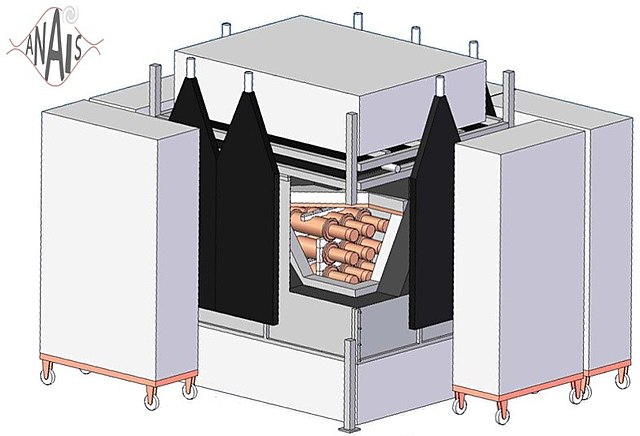 Anti-Rn box: filled with N2 gas.
Muon vetoes: plastic scintillators around the inner detector → events arriving within 1 s from the detection of a µ are removed.
12
ANAIS-112: event selection
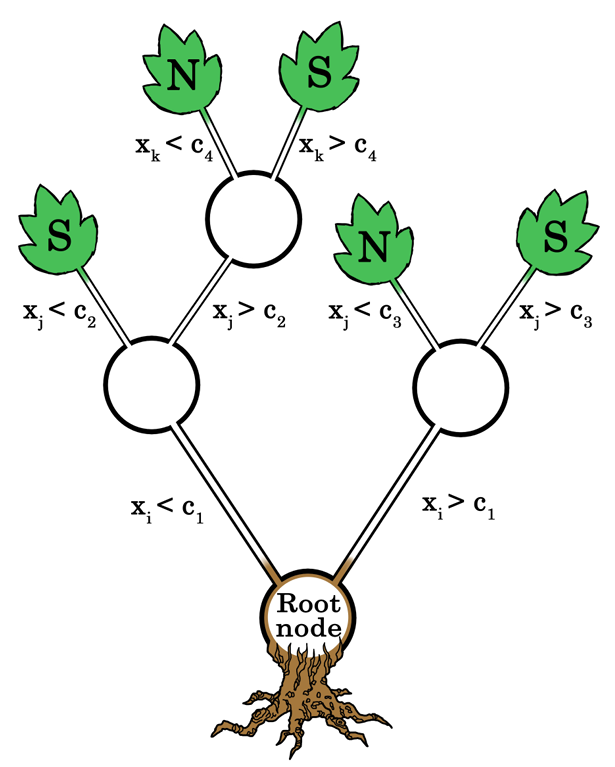 At present ANAIS-112 sensitivity is constrained by anomalous light events attributed to the PMTs:
They are dominating the event rate below 10 keV.






Classification method based on BDT (Boost Decision Trees).

Use of 15 parameters defined for the detector signal: taking into account the pulse shape and the assymetric light sharing between both PMTs.

Training populations:
Signal population: neutron calibrations of ANAIS (same signal as the expected for WIMPs → nuclear scattering) made with a Cf-252 source.

Noise population: blank module events.
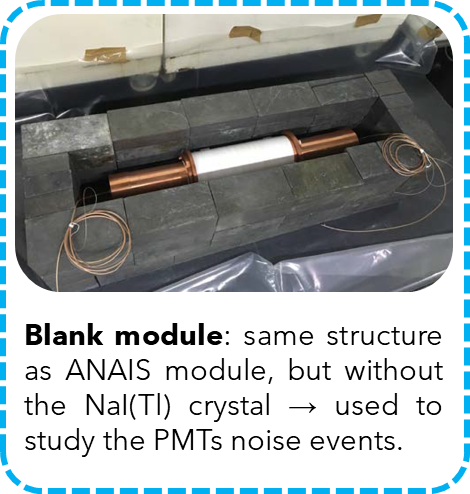 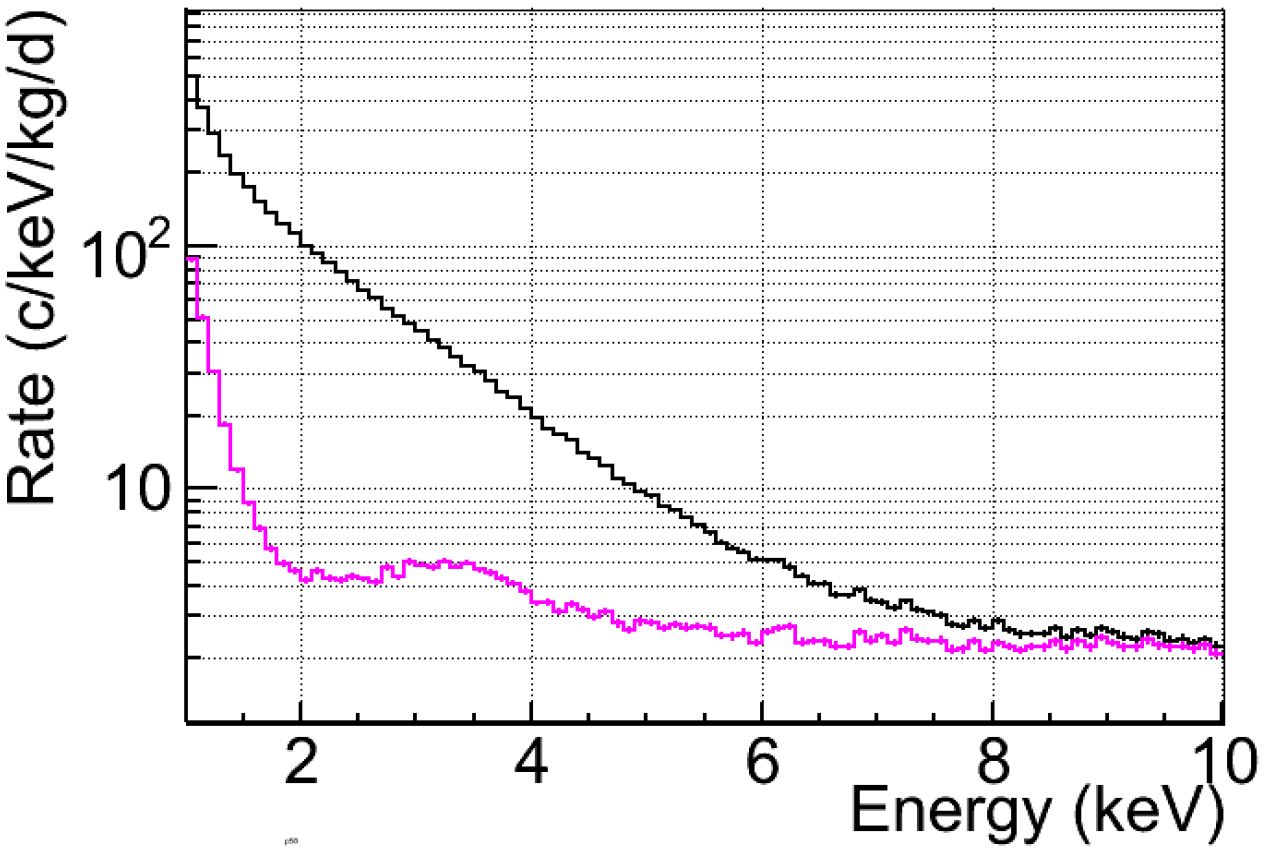 Measured spectrum
Spectrum after conventional event selection
BDT
scheme
This filtering protocol improves the event selection and its efficiency, but it still limits the energy threshold to 1 keV.
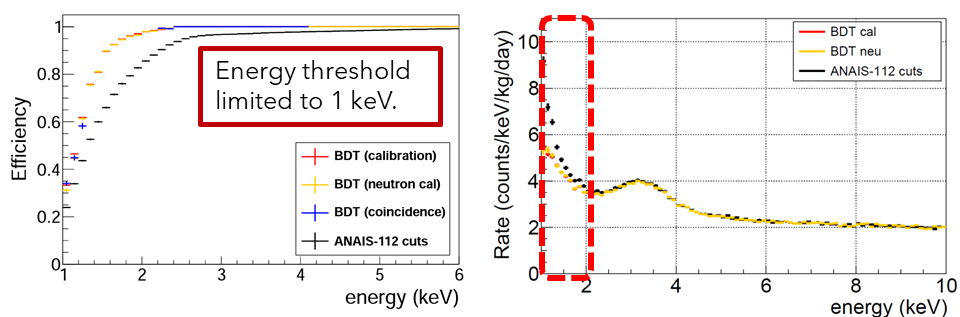 I. Coarasa et al  JCAP11(2022)048
13
ANAIS-112: modulation analysis
14
ANAIS-112: modulation analysis
Background contribution:

Constant component (long-life isotopes and noise).

Decaying component (based on MC simulations).
Mass of the detector, energy and time intervals considered in the analysis.
15
ANAIS-112: latest results
3 year analysis (using BDT filtering protocol)
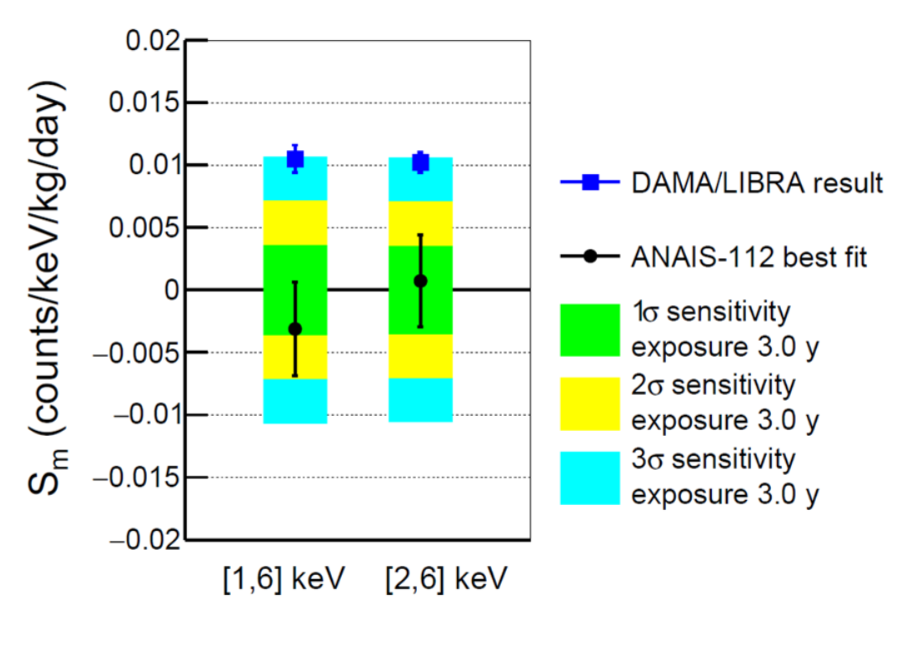 Modulation amplitudes compatible with zero at ∼ 1σ.

Best fit incompatible with DAMA/LIBRA at 3.7 (2.6) σ for [1-6] ([2-6]) keV.

Sensitivity: 2.8 σ for [1-6]  and [2-6] keV.
I. Coarasa et al. Communications Physics volume 7, n 345 (2024)
16
ANAIS-112: latest results
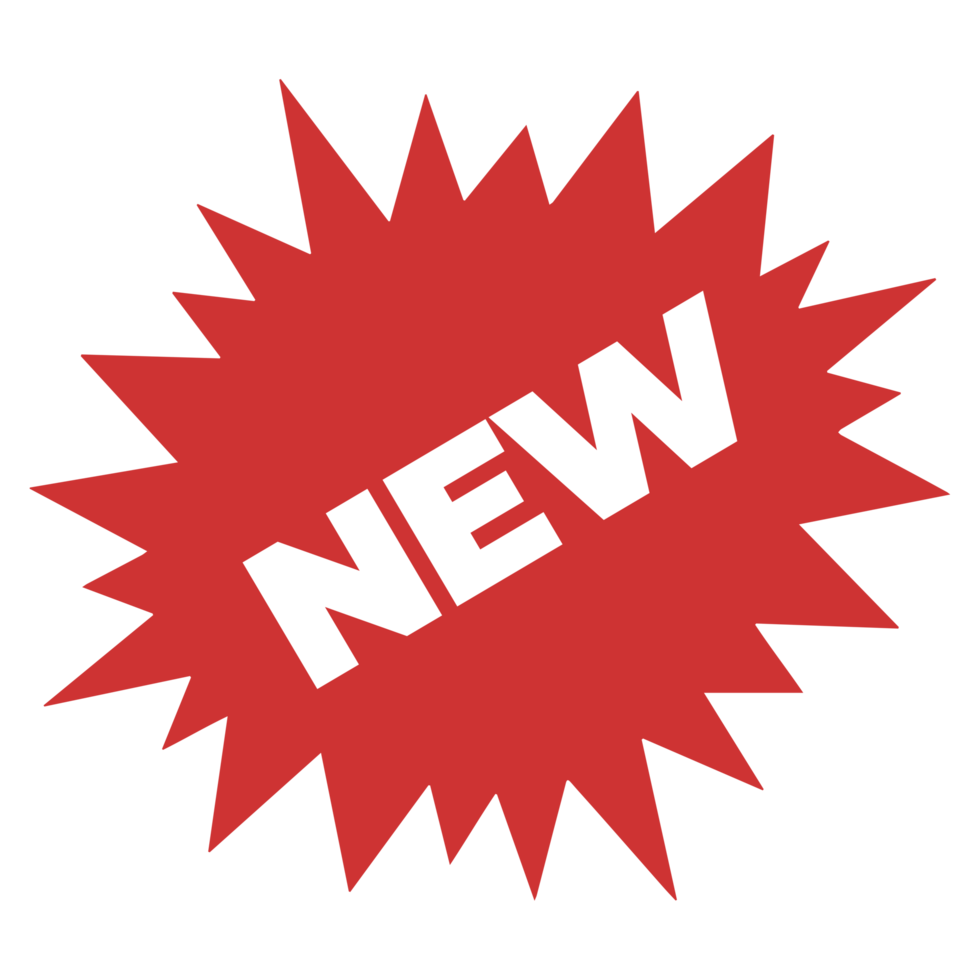 6 year analysis (using BDT filtering protocol): background fit to event rate of the nine modules.
[2-6] keV
[1-6] keV
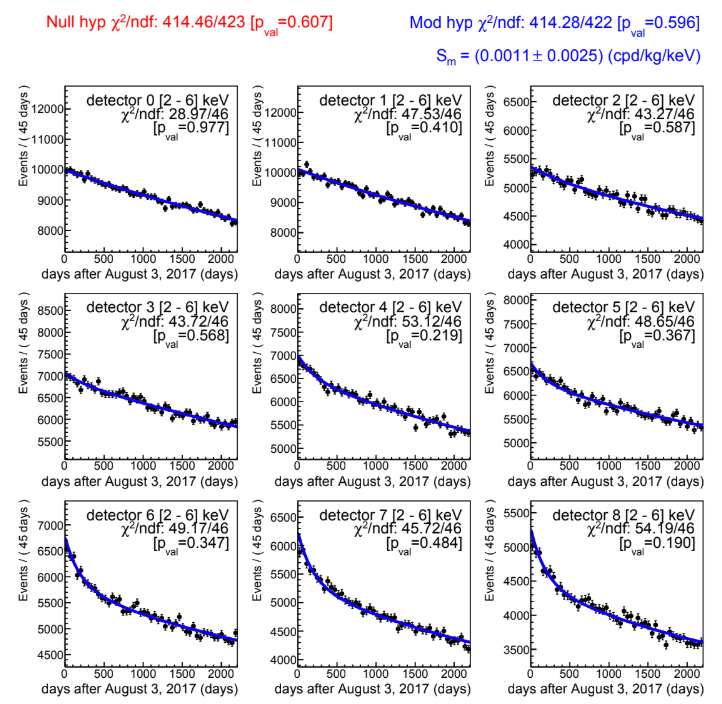 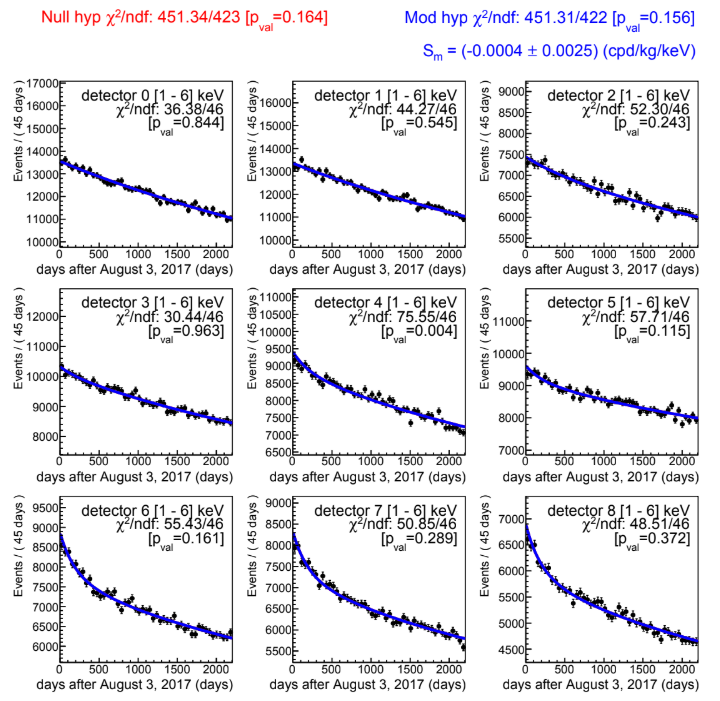 Publication in preparation (internal reviewing)
17
ANAIS-112: latest results
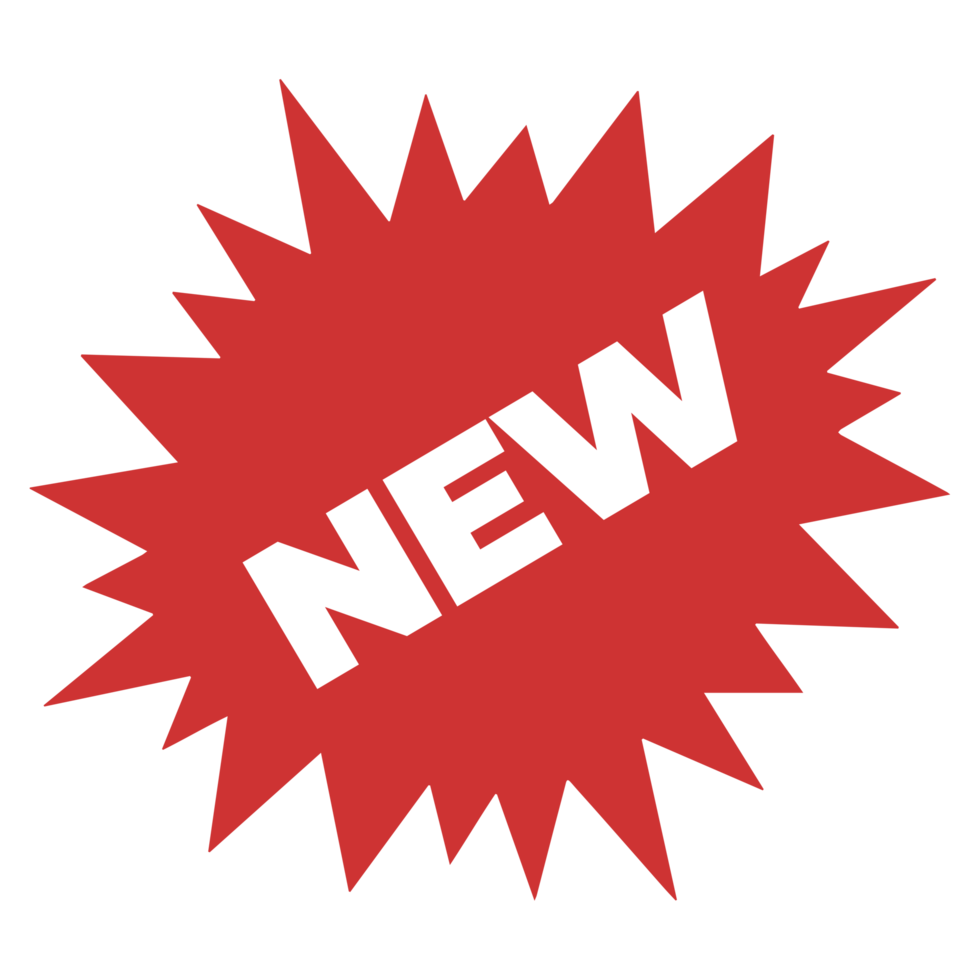 6 year analysis (using BDT filtering protocol)
3 year analysis (using BDT filtering protocol)
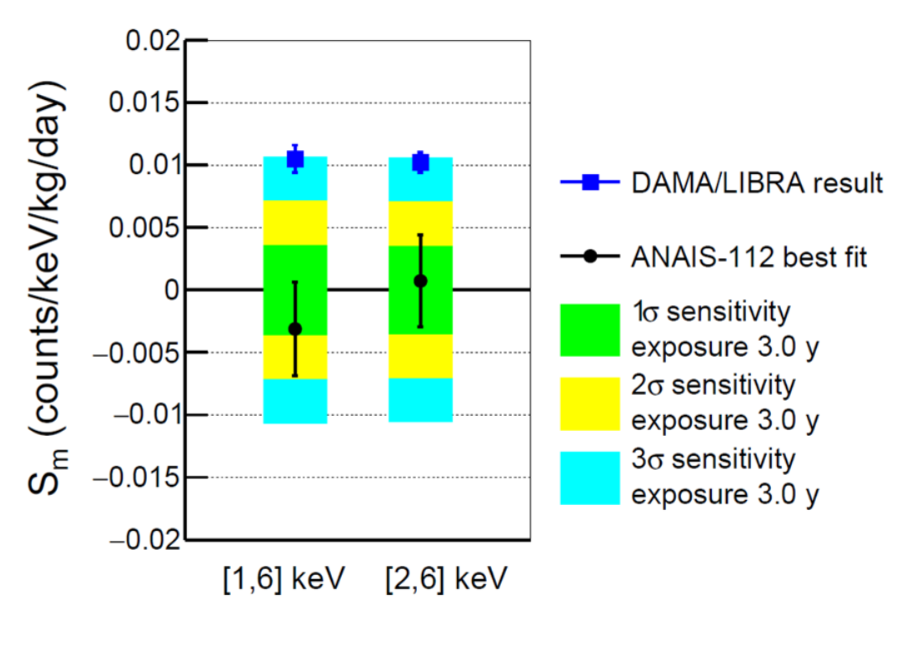 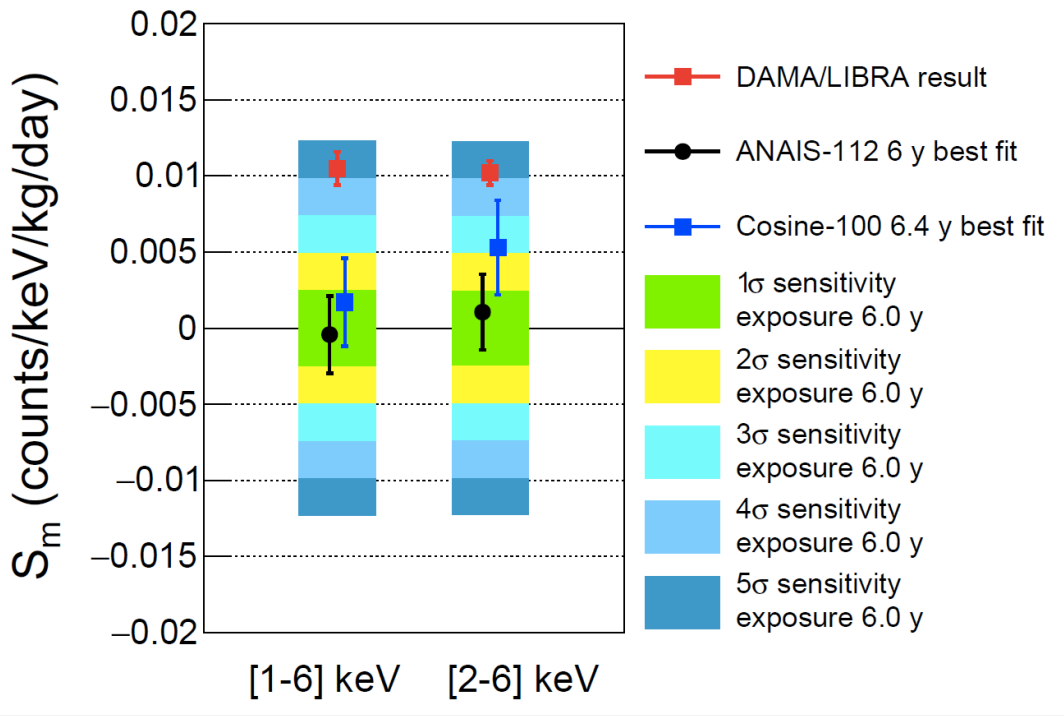 Modulation amplitudes compatible with zero at ∼ 1σ.

Best fit incompatible with DAMA/LIBRA at 3.7 (2.6) σ for [1-6] ([2-6]) keV.

Sensitivity: 2.8 σ for [1-6]  and [2-6] keV.
Modulation amplitudes compatible with zero at ∼ 1σ.

Best fit incompatible with DAMA/LIBRA at 4.0 (3.5) σ for [1-6] ([2-6]) keV.

Sensitivity: 4.2 (4.1) σ for [1-6] ([2-6]) keV.
I. Coarasa et al. Communications Physics volume 7, n 345 (2024)
Publication in preparation (internal reviewing)
18
ANAIS-112: latest results
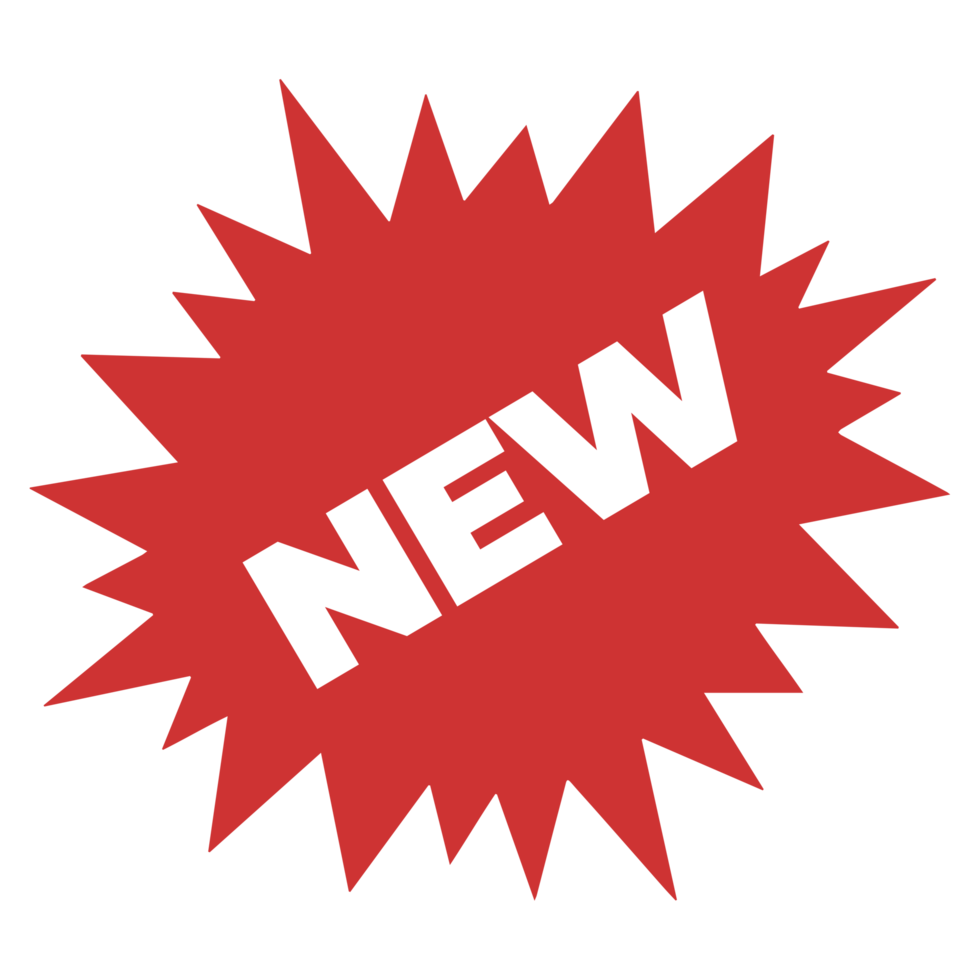 6 year analysis (using BDT filtering protocol)
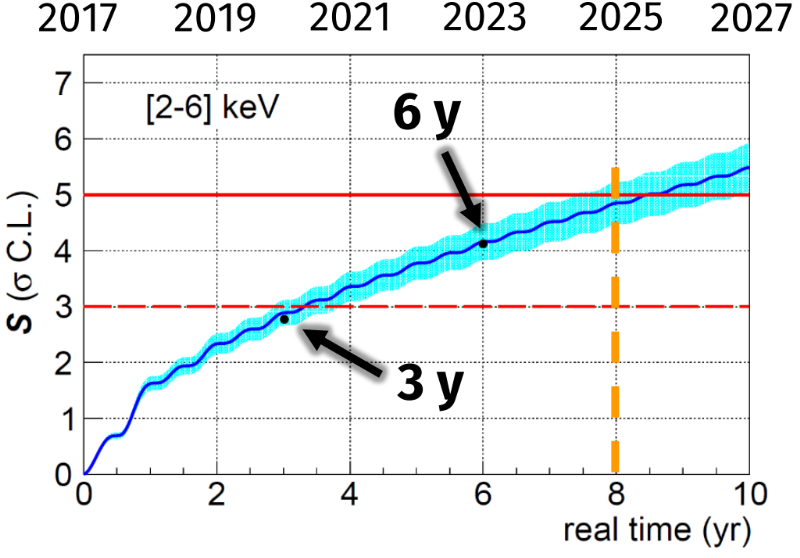 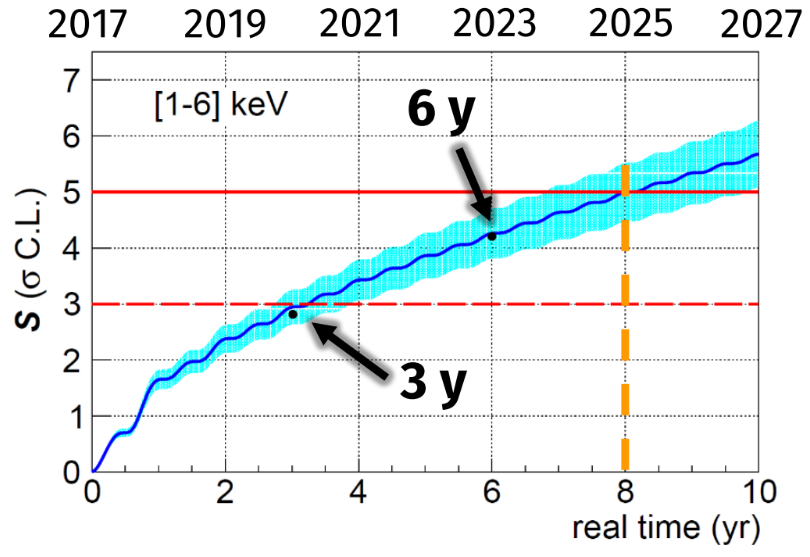 Publication in preparation (internal reviewing)
We expect to achieve 5 σ sensitivity by the end of 2025 (8 years of data taking).
19
ANAIS-112: the QF systematic
D. Cintas et al, Phys. Rev. C 110 (2024) 014613
Is ANAIS directly comparable with DAMA/LIBRA?
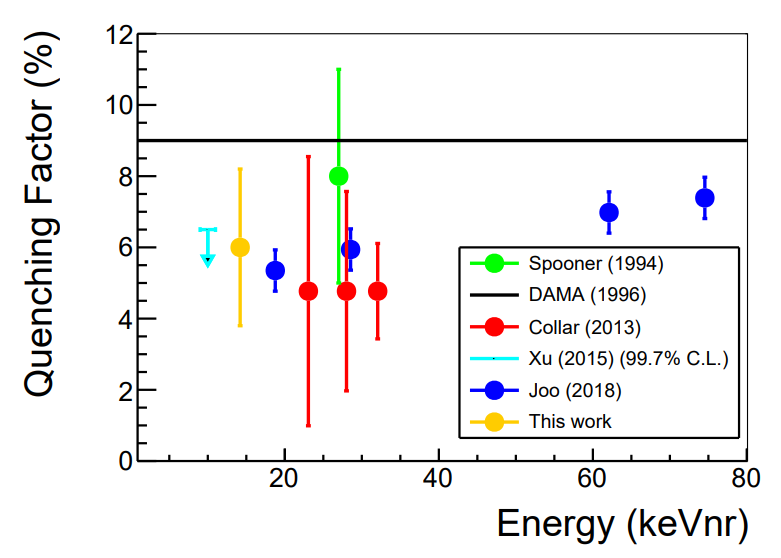 Calibration with electron recoils!
In a scintillator, the amount of light produced by a electron recoil (ER) is much larger tan a nuclear recoil (NR) of the same energy.



DM is expected to produce NR, therefore experiments must be compared in the NR-energy scale, which requires a precise knowledge of the QFs.
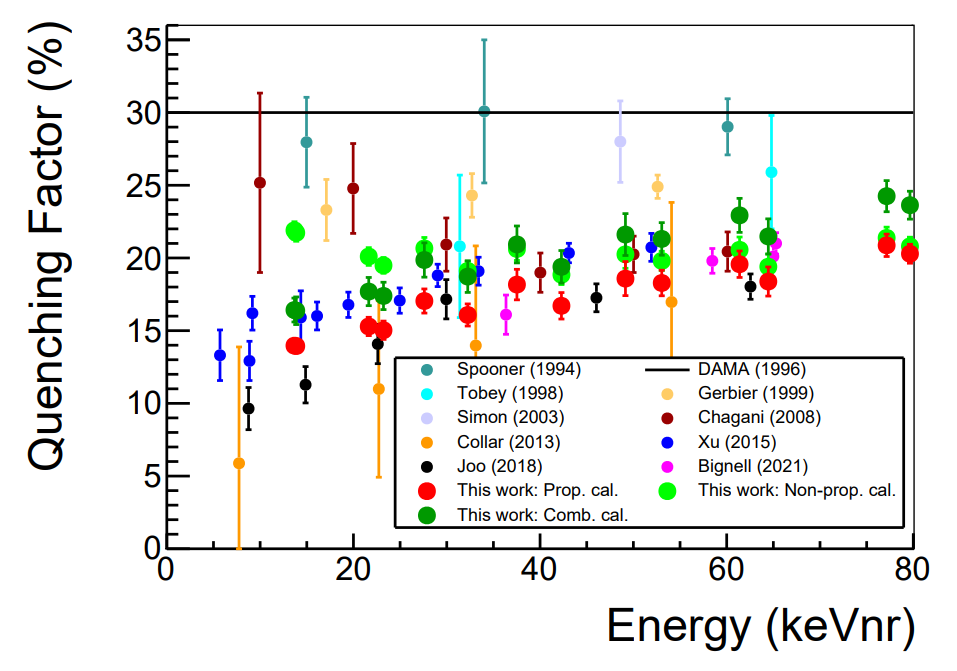 DAMA
DAMA
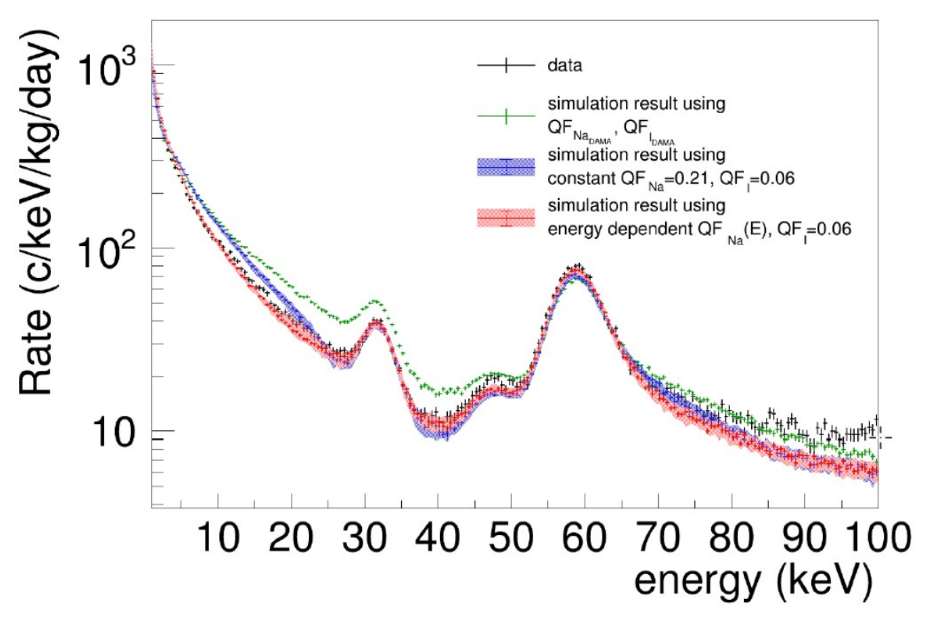 QF determination for ANAIS−112 crystals ongoing following two approaches:

Direct measurements at TUNL (Duke University, US).

Comparing neutron calibration data taken in ANAIS-112 at LSC with 252Cf source with MC simulation.
20
T. Pardo et al., PoS(TAUP2023)078
ANAIS-112: the QF systematic
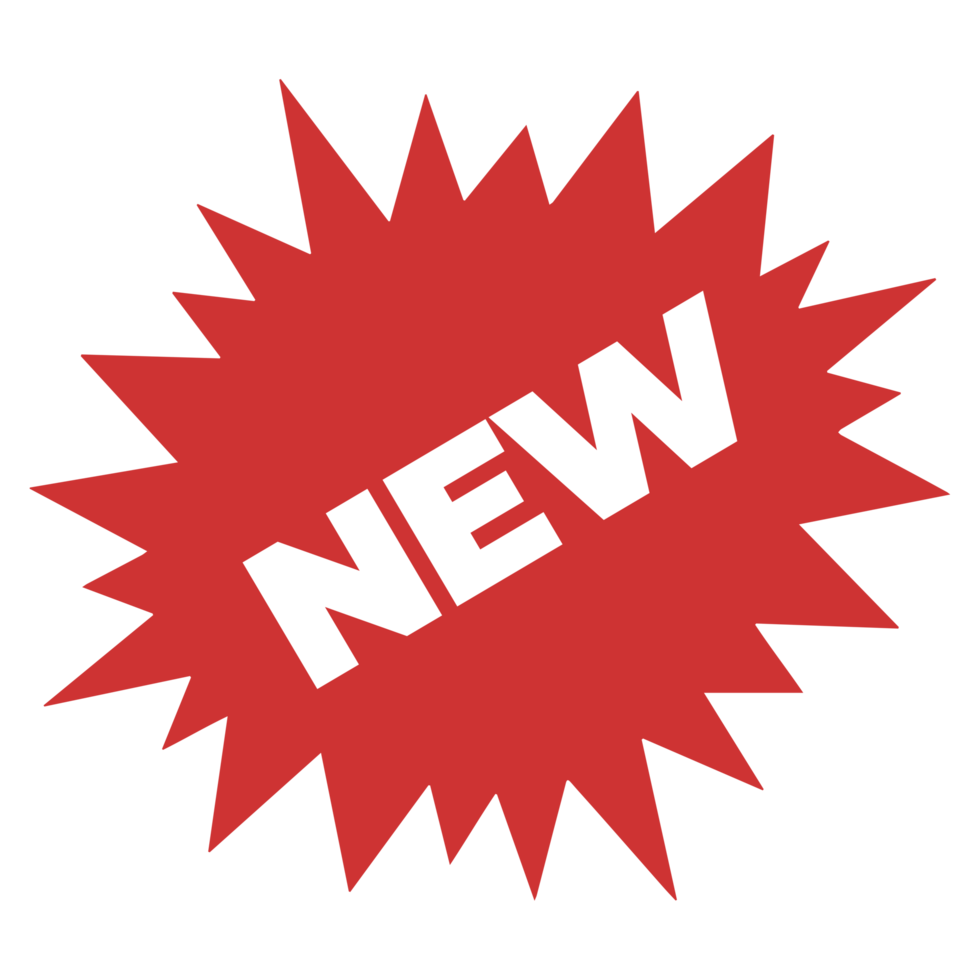 6 year analysis (using BDT filtering protocol): background fit to event rate of the nine modules.
Corresponding energy range in ANAIS for nuclear recoils in the 2-6 keV range in DAMA/LIBRA.
Considering for ANAIS the QF given by TUNL measurements
[2-6] keV
[1.3-4] keV
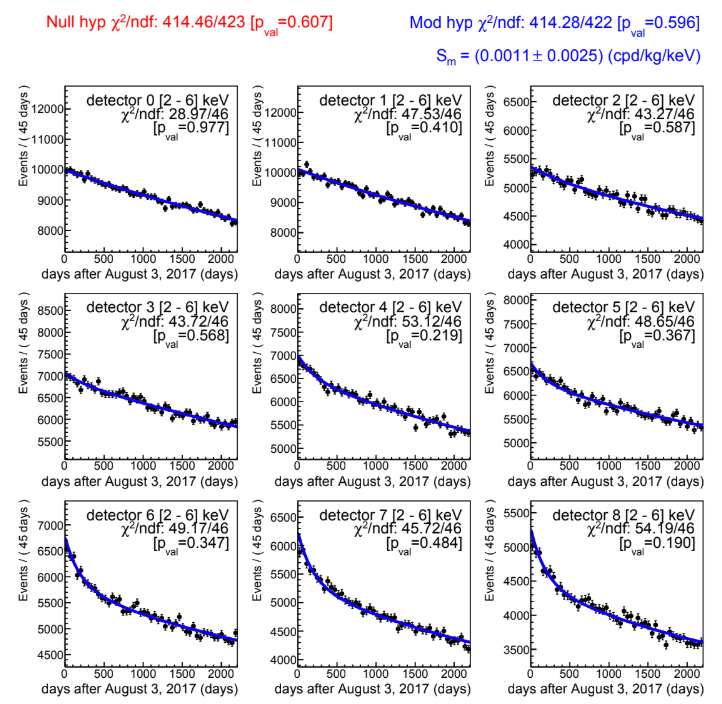 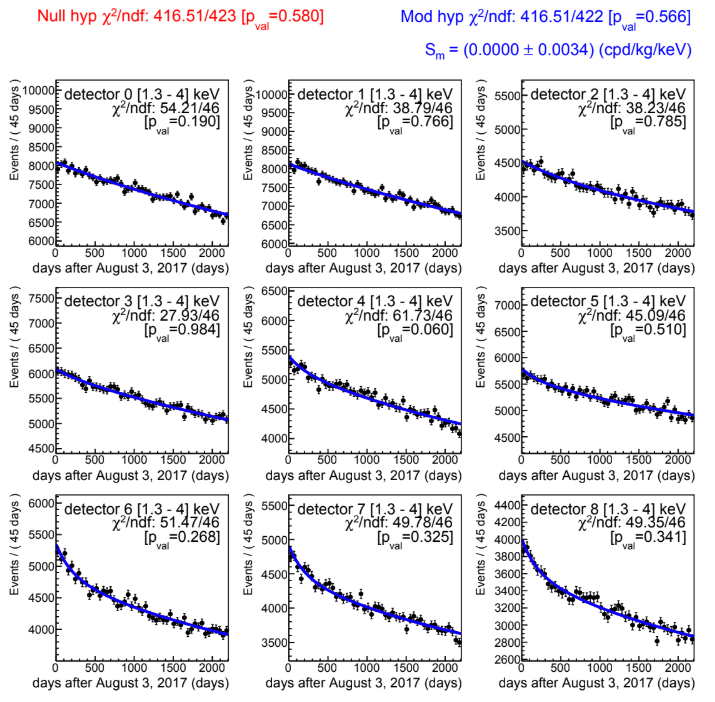 Compatible results in both cases with the absence of modulation.
Publication in preparation (internal reviewing)
21
ANAIS-112: ongoing work
ANOD (Anais NO Dead time)
New parallel DAQ system in ANAIS-112 (CAEN DT5730).
Bigger digitization window: 1.25 µs → 8 µs. 
For the moment, we have been reading only 4 modules (8 channels) → we expect to improve the identification of anomalous scintillation events and then, increase our sensitivity.








A new digitizer with 32 channels (CAEN  VX2730) that will allow us to digitize the full detector (9 modules) and the blank module has been installed yesterday.
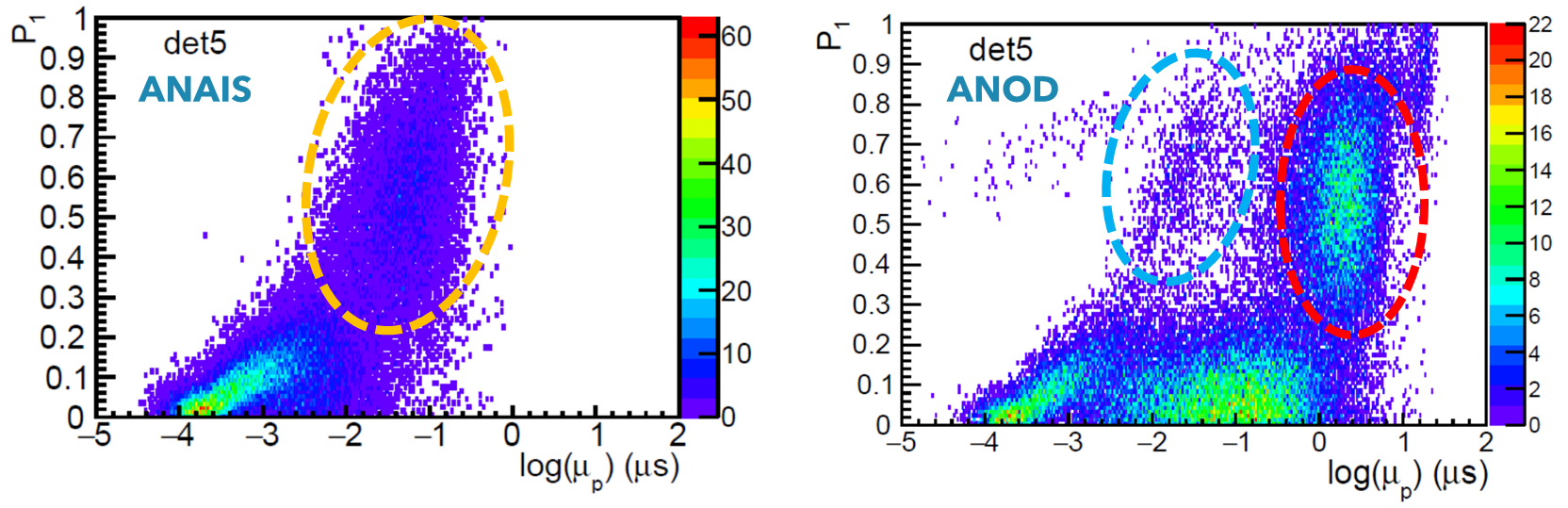 Pulse shape parameters
Scintillation 
+ 
Assymetric noise events
Scintillation
Assymetric noise events
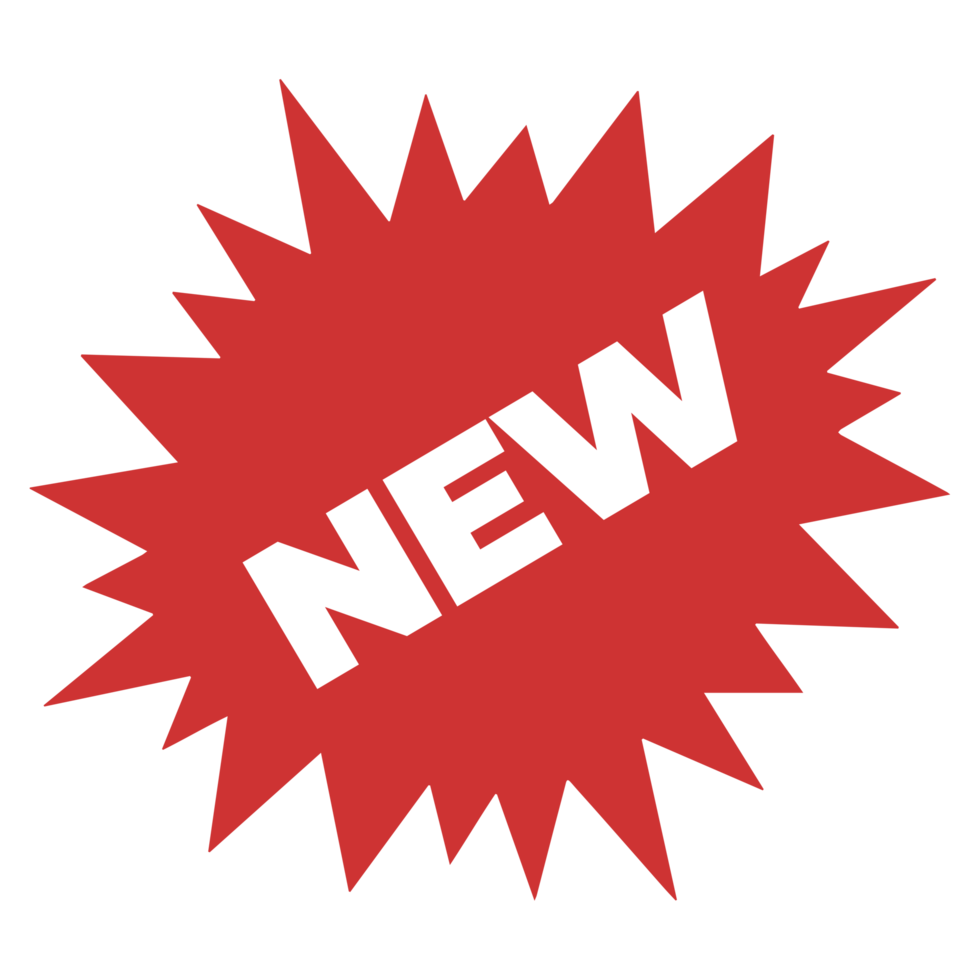 22
ANAIS-112: ongoing work
J. Amaré et al, Phys. Rev. D 103 (2021) 102005
Improving the background model
Having a good model of the background of the experiment is a key point in the analysis of the modulation signal.

First background model based on MC simulations using Geant4.
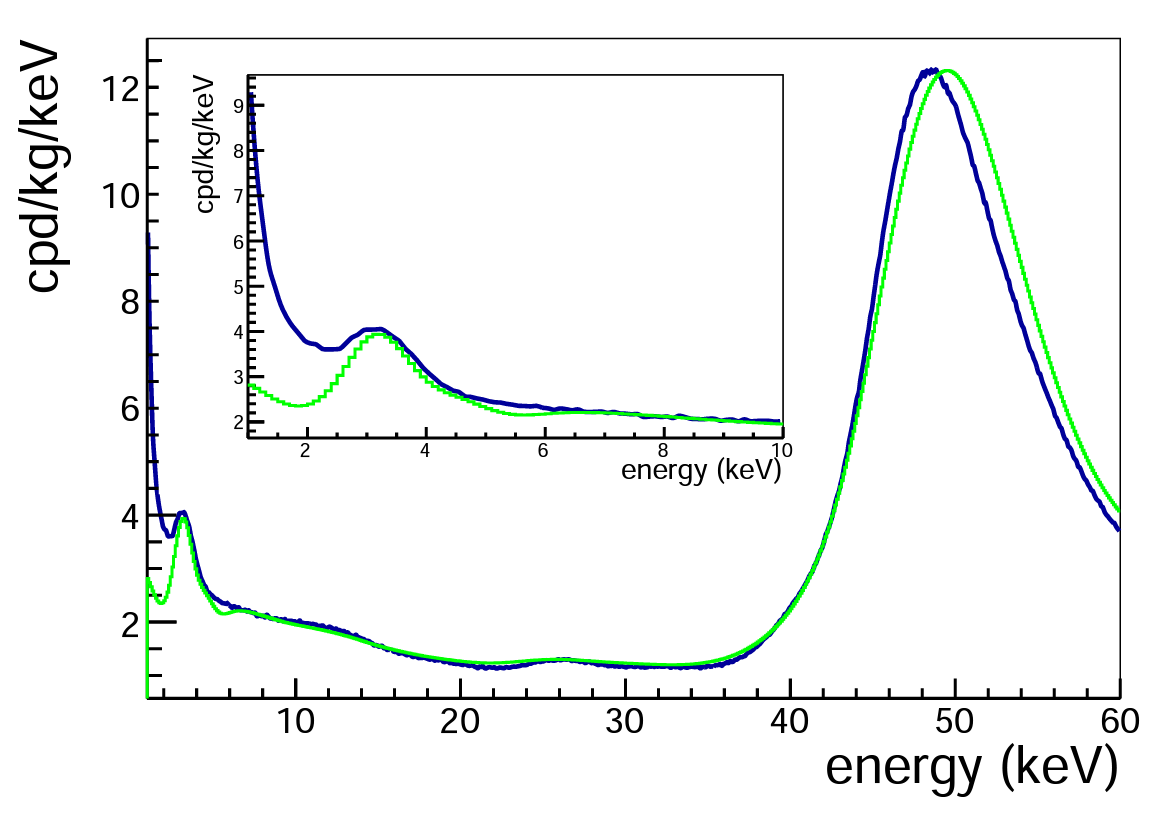 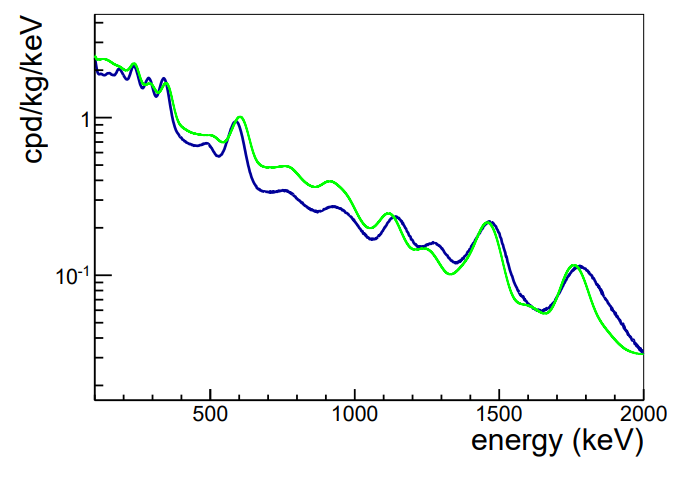 No data fit
ANAIS-112 data   
Bkg model
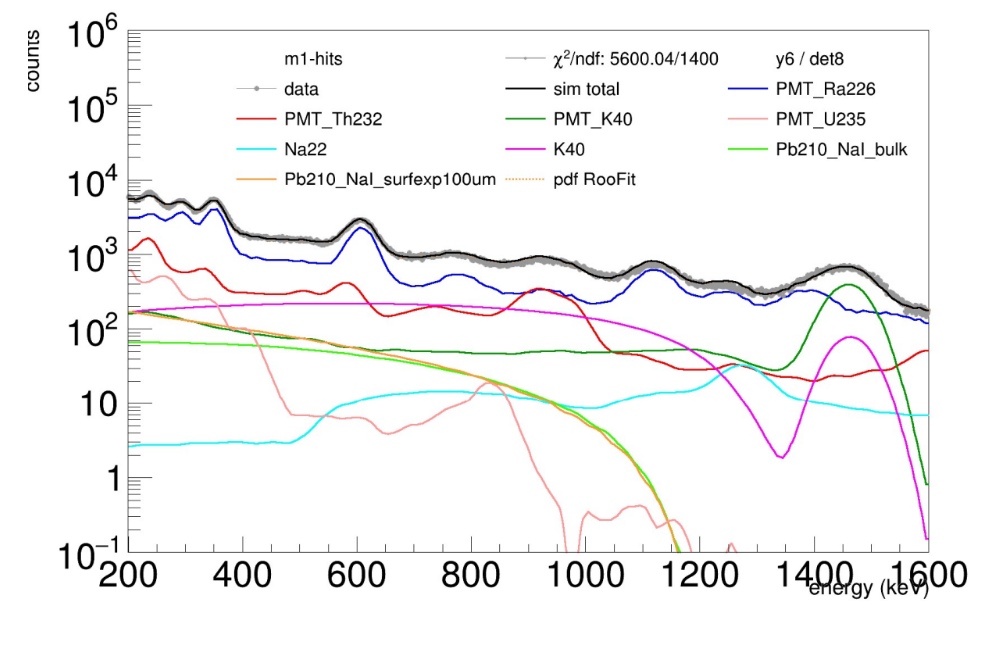 Updated background model: 

Extended geometry and more detailed description of PMTs.

Multiparametric fit using RooFit considering different simulated contributions from all sources (9 crystals + 18 PMTs + other components.)
23
ANAIS-112: ongoing work
Combined ANAIS + COSINE 3 year

ANAIS-112 and COSINE-100 are compatible NaI(Tl) experiments trying to solve the DAMA/LIBRA puzzle.

Separate treatment of experiment backgrounds allows for direct combination of residuals.

Combined annual modulation search provides 3σ sensitivity to DAMA for 3-years data
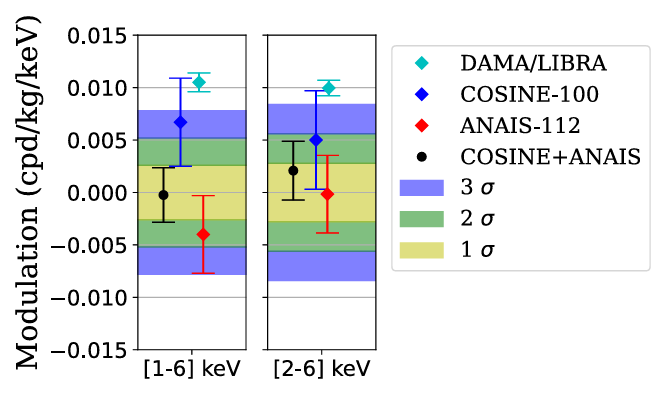 Publication in preparation
S.Hollick, @IDM2024
24
ANAIS-112: ongoing work
MAIN GOAL 
Lower the energy threshold Eth <0.5 keV in NaI detectors
ANAIS+
At present ANAIS-112 sensitivity is constrained by anomalous light events attributed to the PMTs:
They are dominating the events rate below 10 keV.





Aggressive filtering has been developed to remove them, but efficiency is low (even after improvements by new ML procedure) and limits the energy threshold.
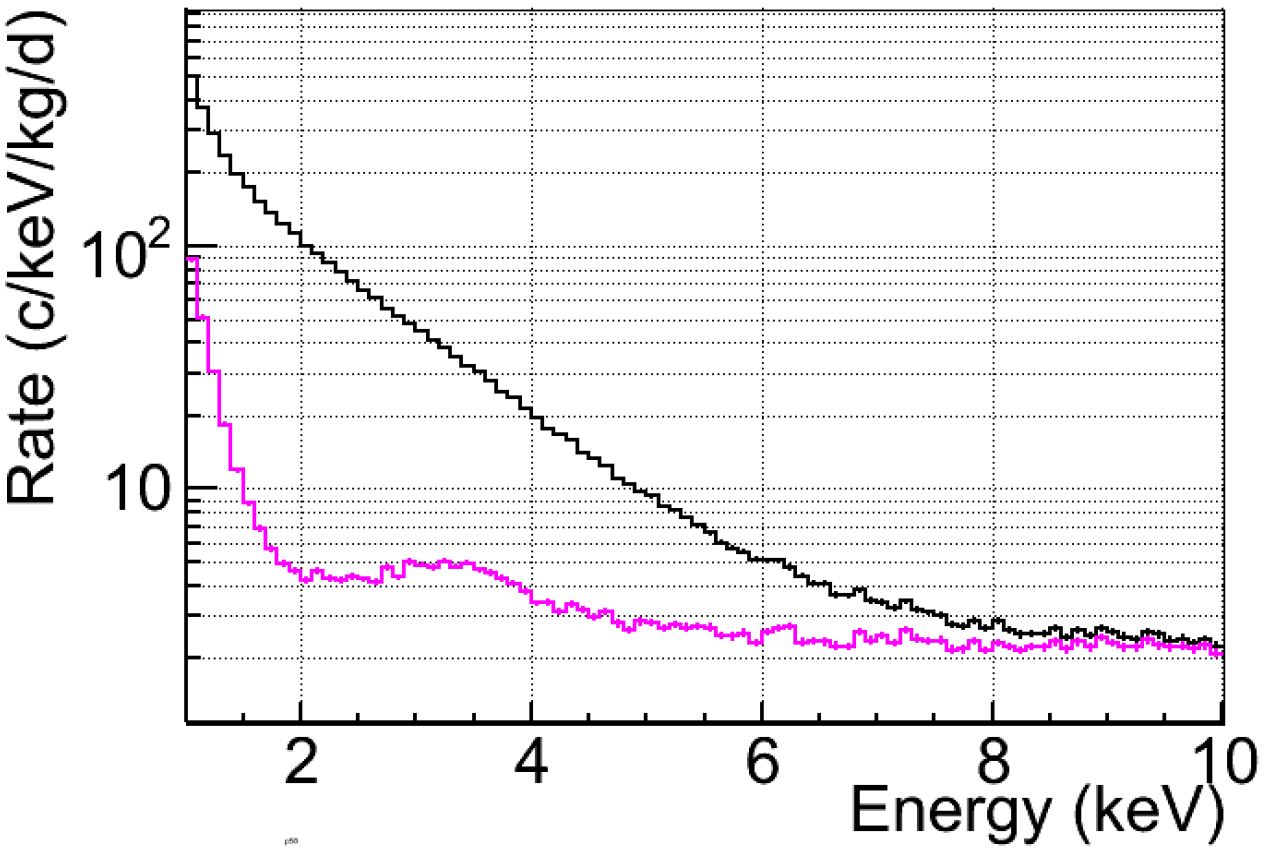 Measured spectrum
Spectrum after event selection
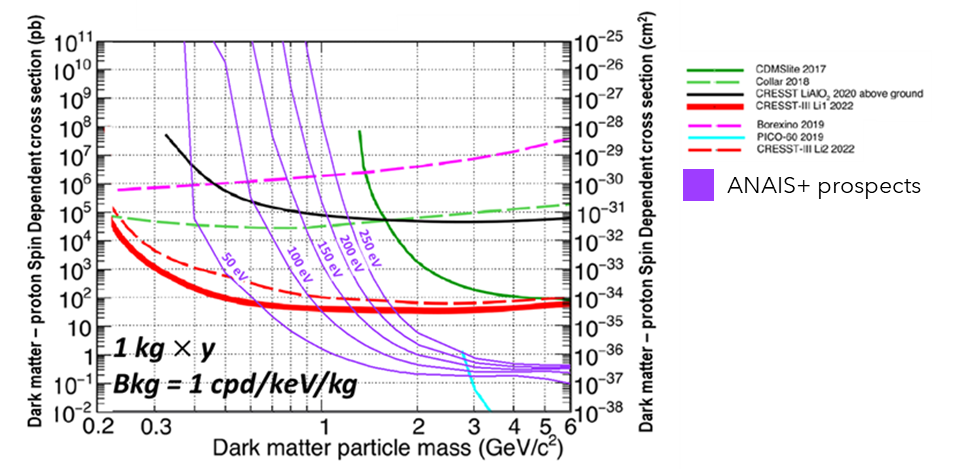 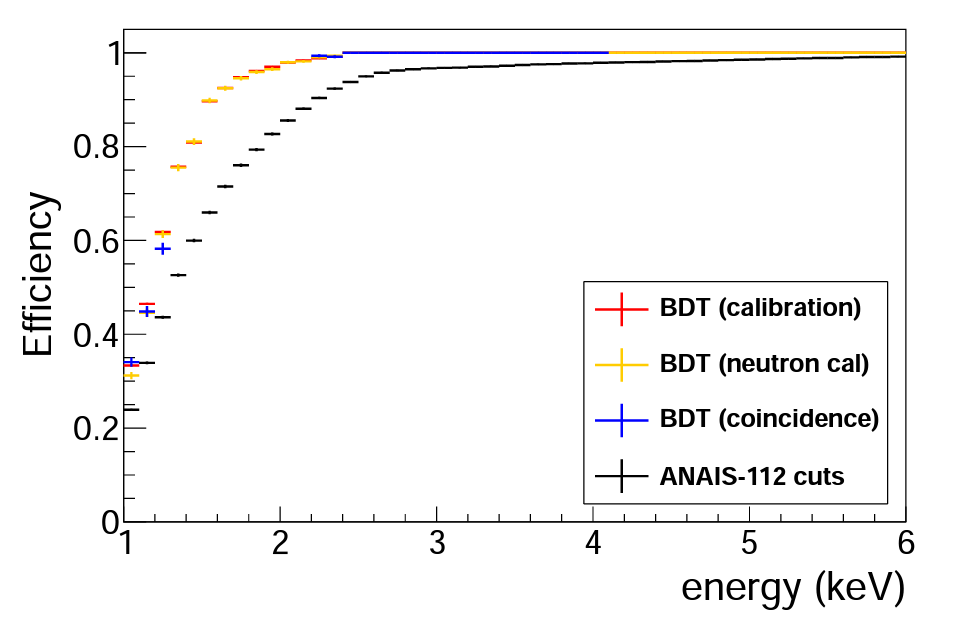 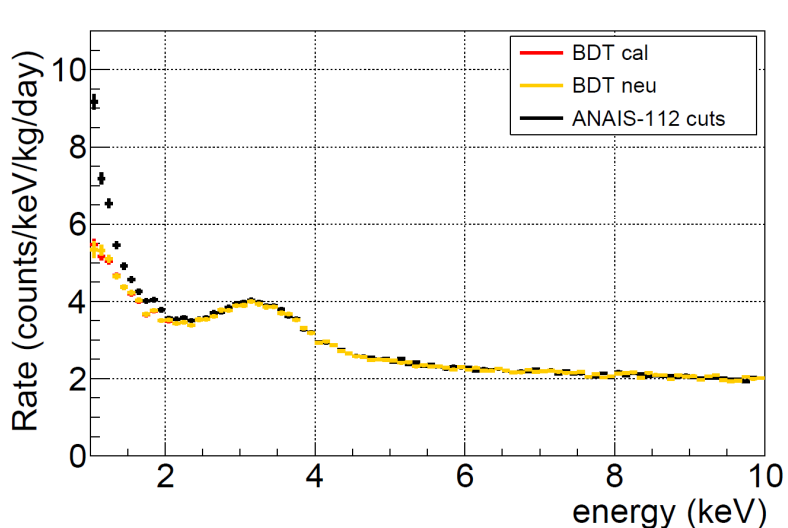 Energy threshold limited to 1 keV.
Sensitivity projections of ANAIS+ for spin dependent proton WIMP interaction considering different energy thresholds and a background level of 1 cpd/keV/kg.
25
I. Coarasa et al  JCAP11(2022)048
The ANAIS+ Project: Collaboration between Universidad de Zaragoza - CIEMAT - LNGS
How can we reduce the Eth?
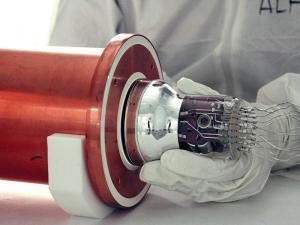 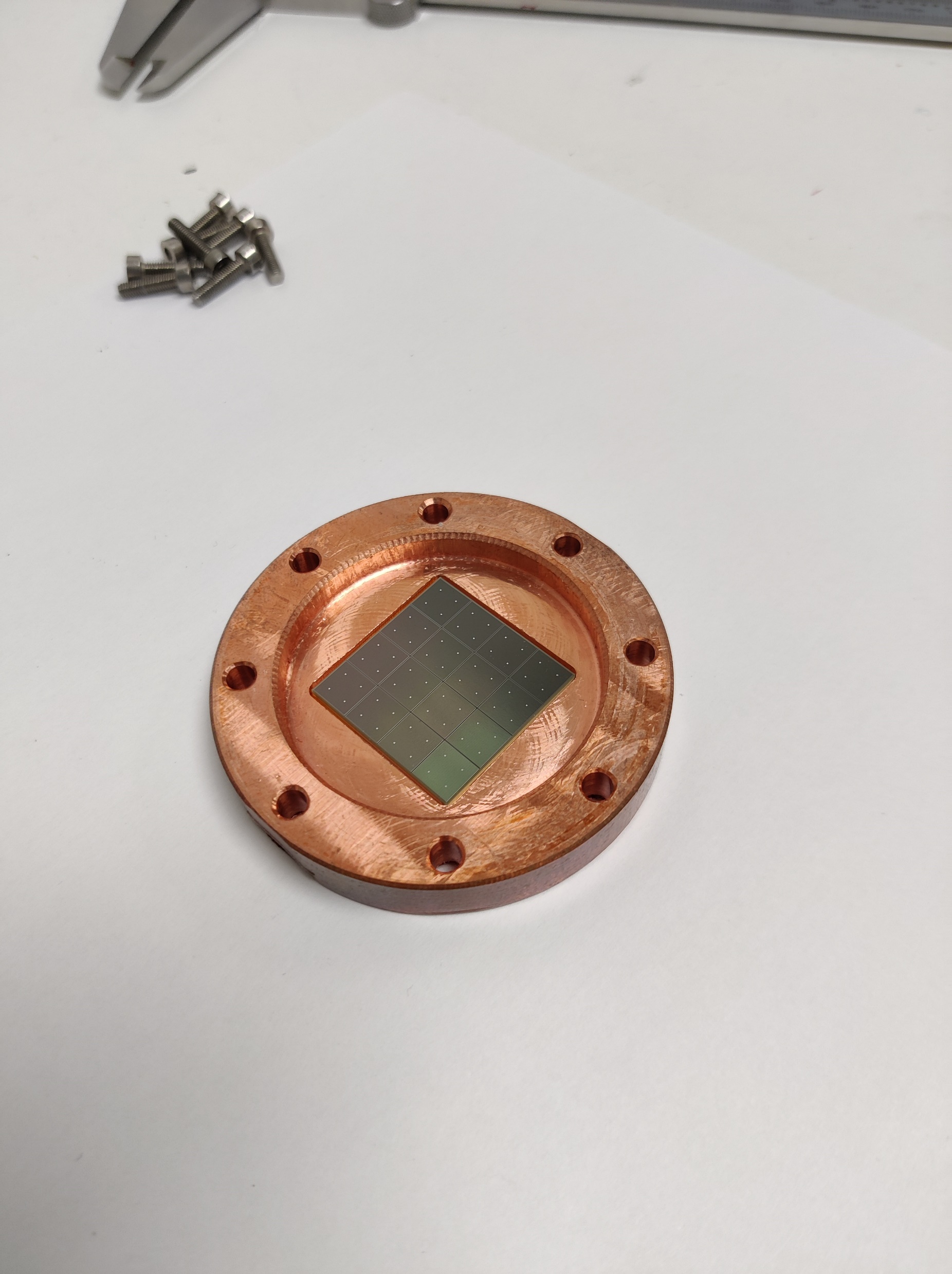 Replacement of PMT by SiPMs for the light detection
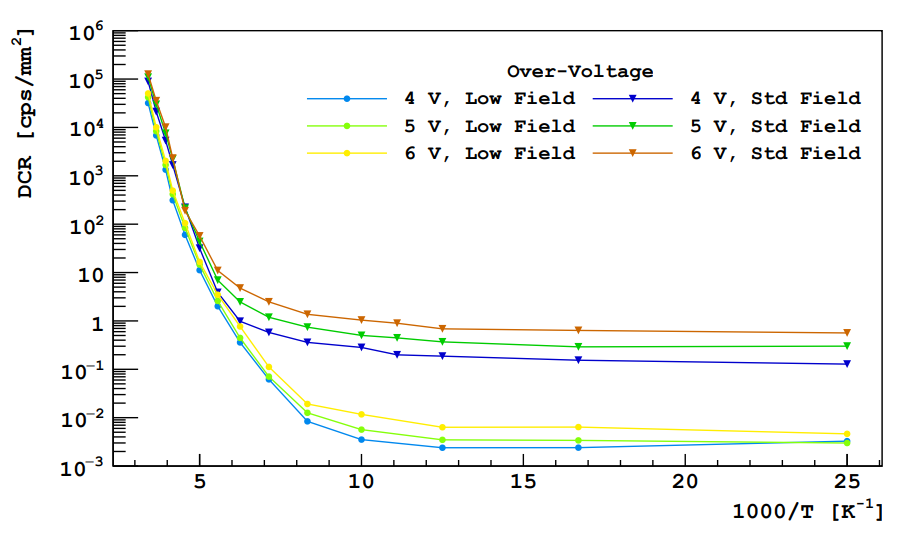 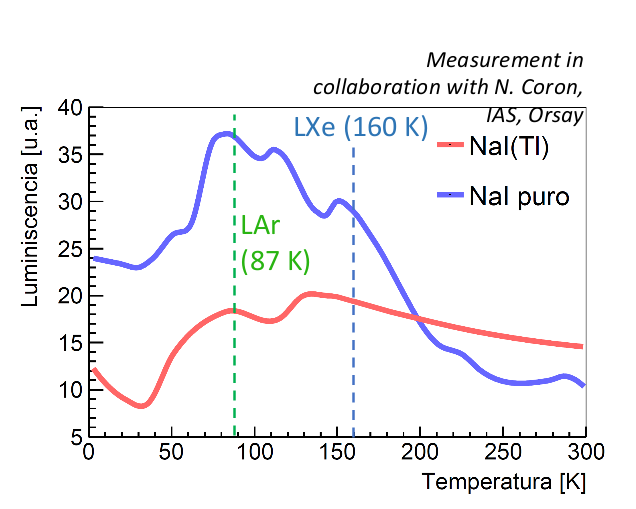 5 – 6 orders of magnitude reduction at 100 K
At this temperature, pure NaI become an interesting target as its light yield is expected to increase at the level or above the NaI(Tl) at room T.
F. Acerbi et al., IEEE Transactions on Electron Devices, vol. 64, no. 2, pp. 521-526, Feb. 2017
26
The ANAIS+ Project: Collaboration between Universidad de Zaragoza - CIEMAT - LNGS
Cryogenic installation
Two PT-100 temperature sensors: A (next to cold head), B (inside the detector, in contact with the NaI crystal).

Sensor A is used to set a constant temperature thanks to the controlled heater output.

It is also possible to control the cooling rate, which is important to avoid damages in the NaI crystals.
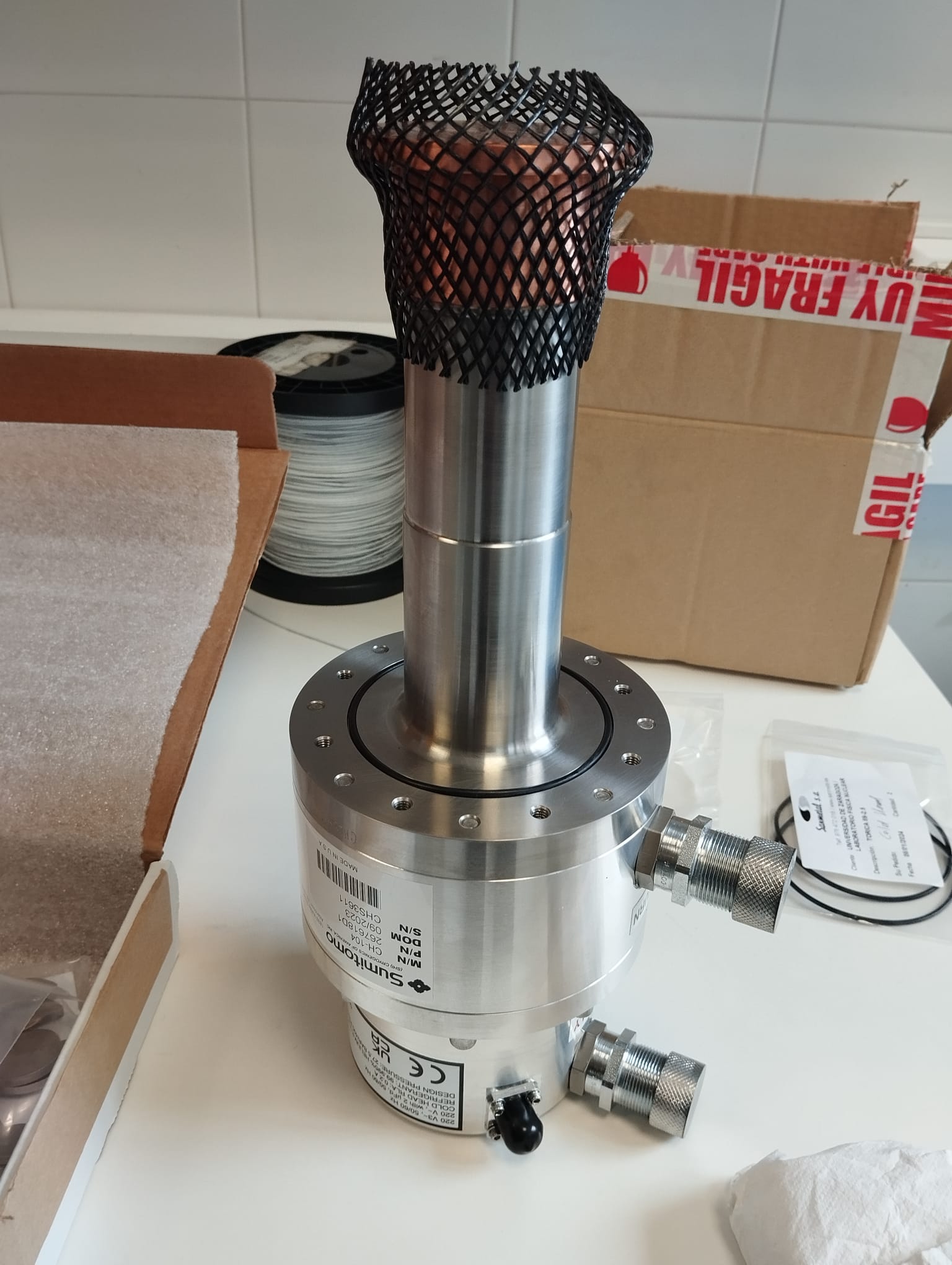 Cryocooler  + He Compressor
Capability to reach T<30 K.
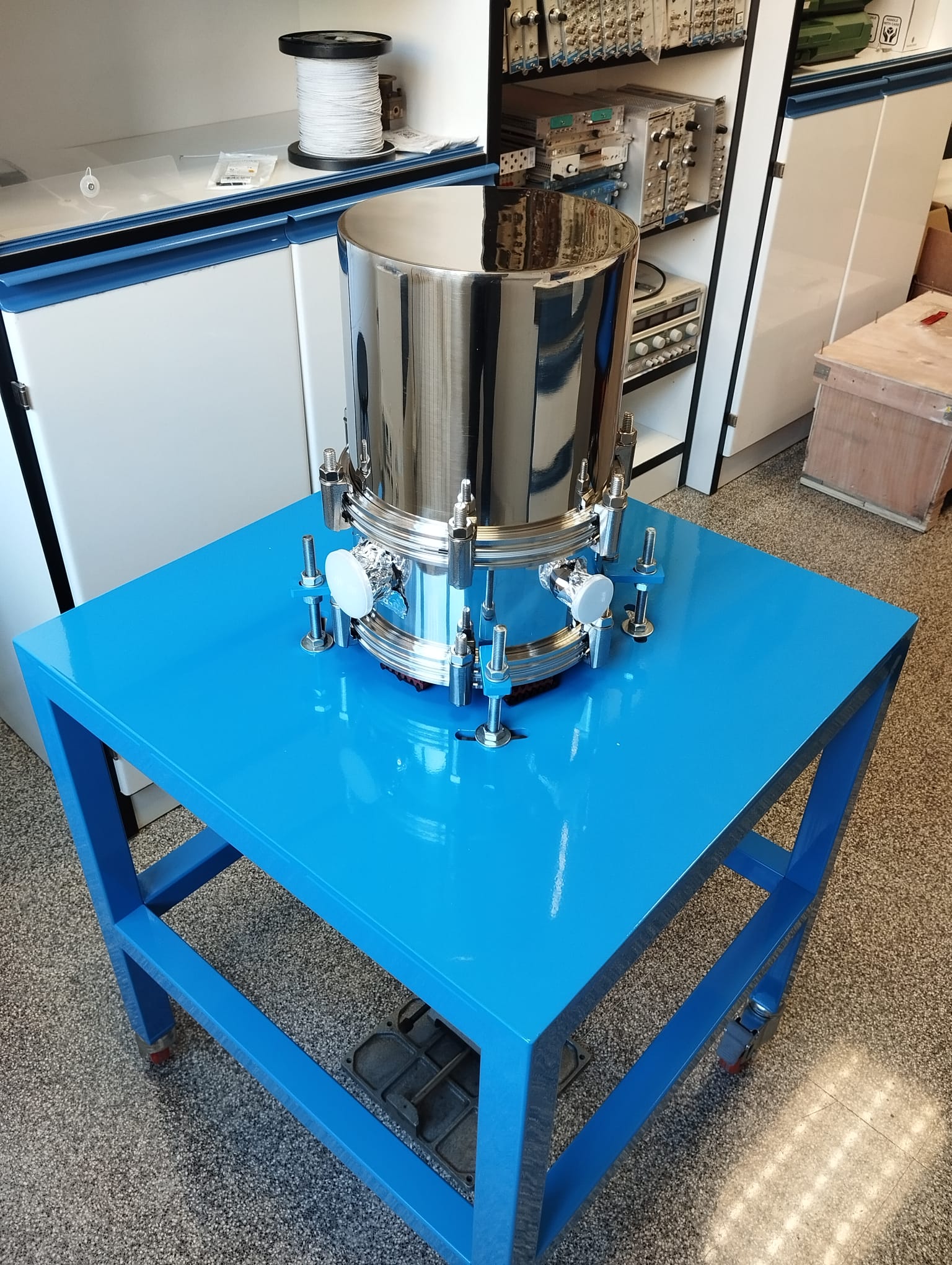 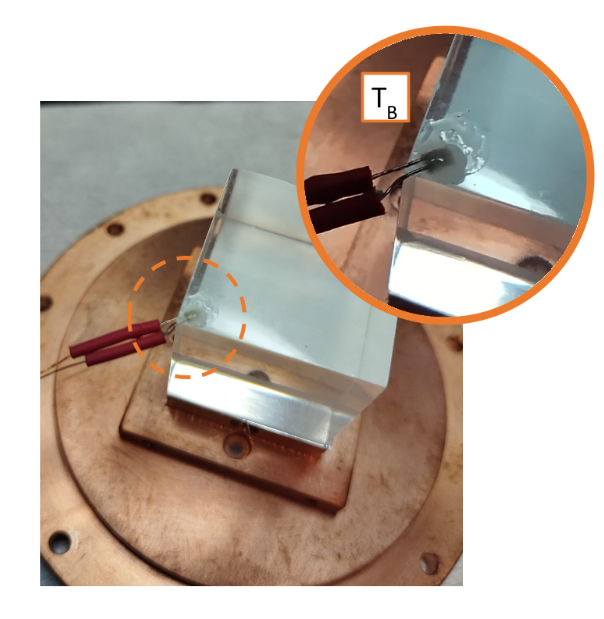 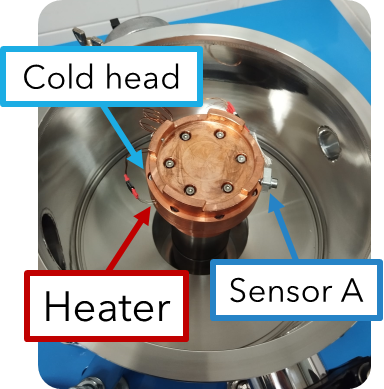 Sensor B
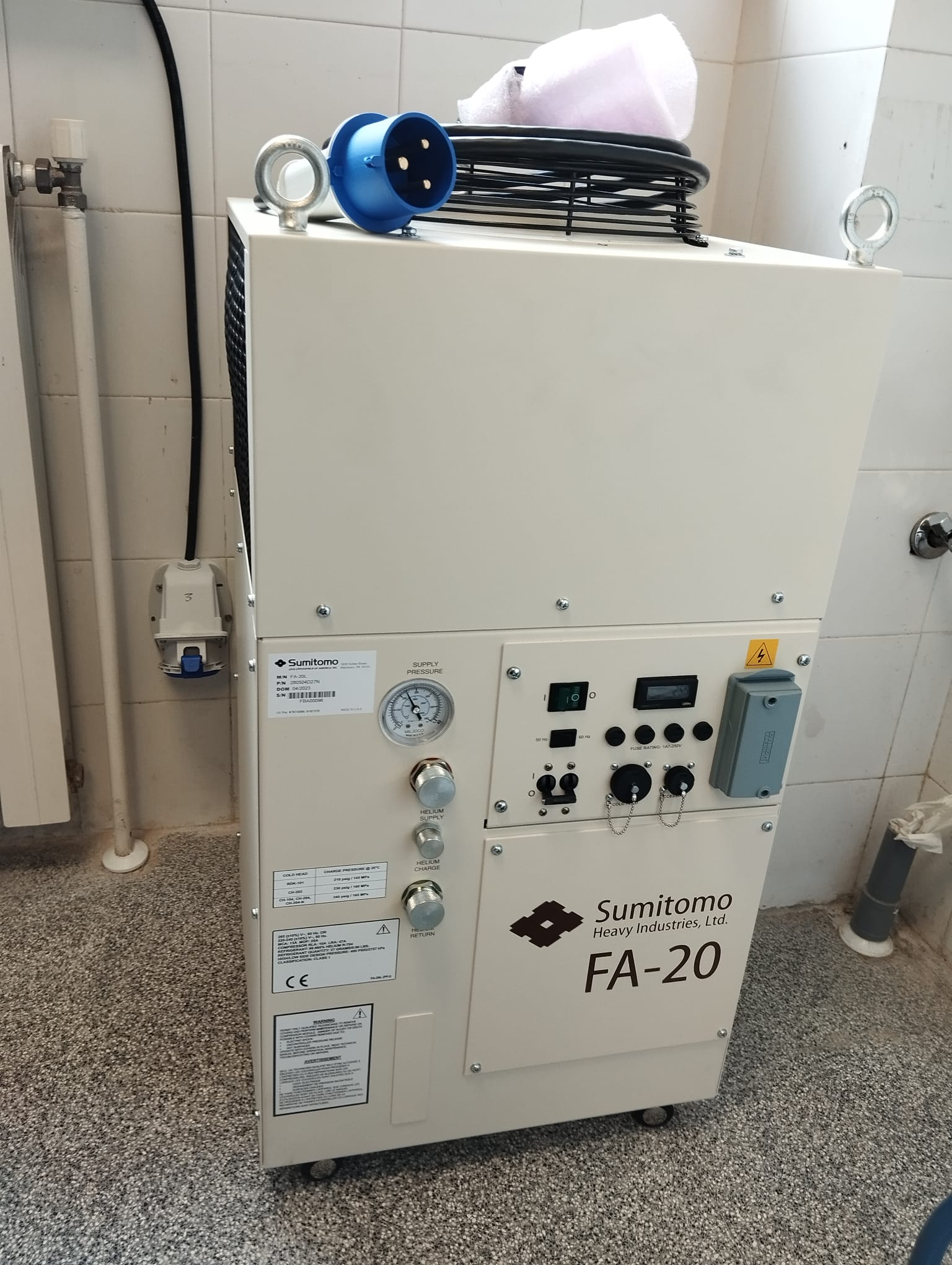 Dry cryostat
27
The ANAIS+ Project: Collaboration between Universidad de Zaragoza - CIEMAT - LNGS
ANAIS+: tinyOCTOPUS
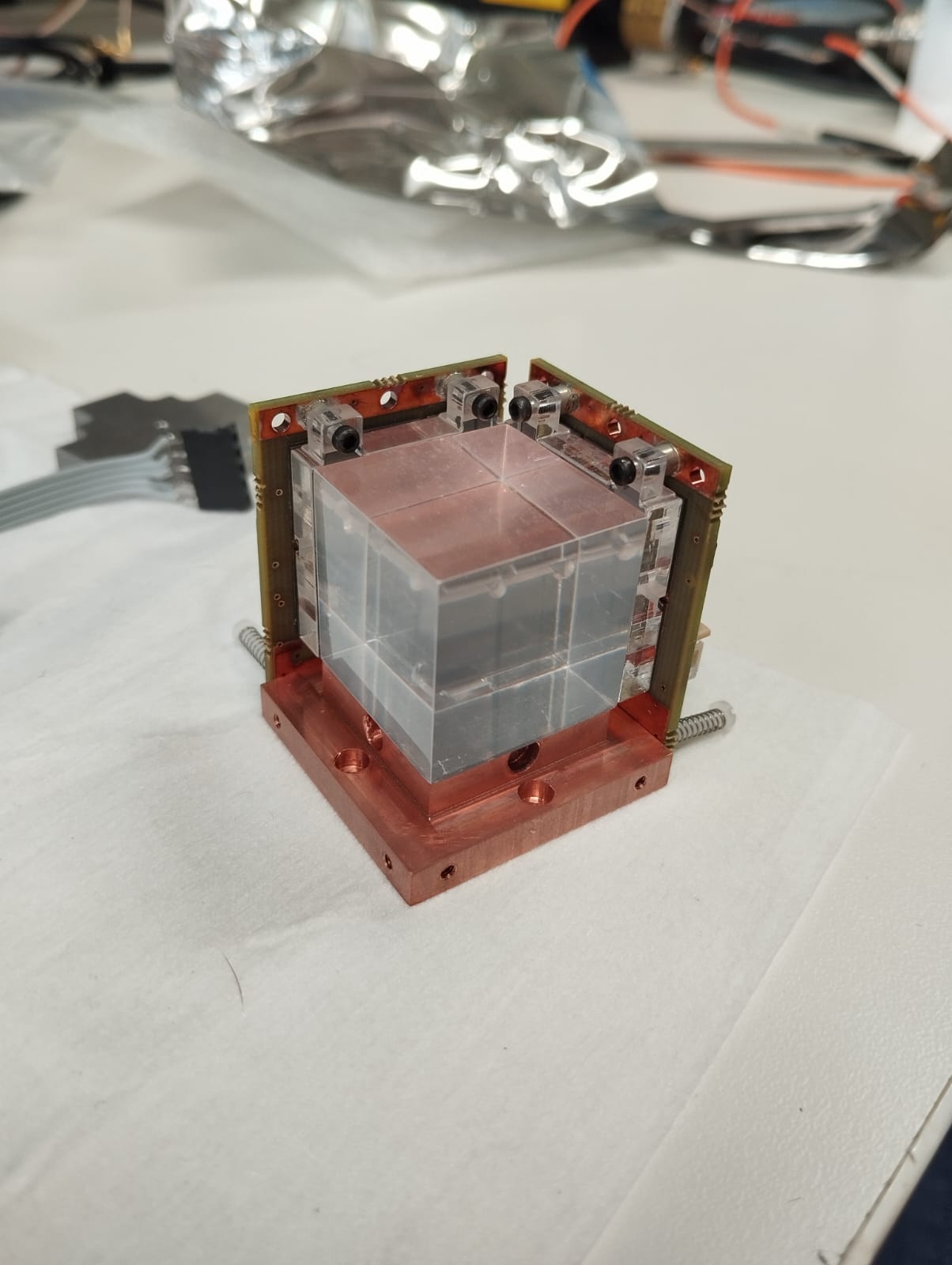 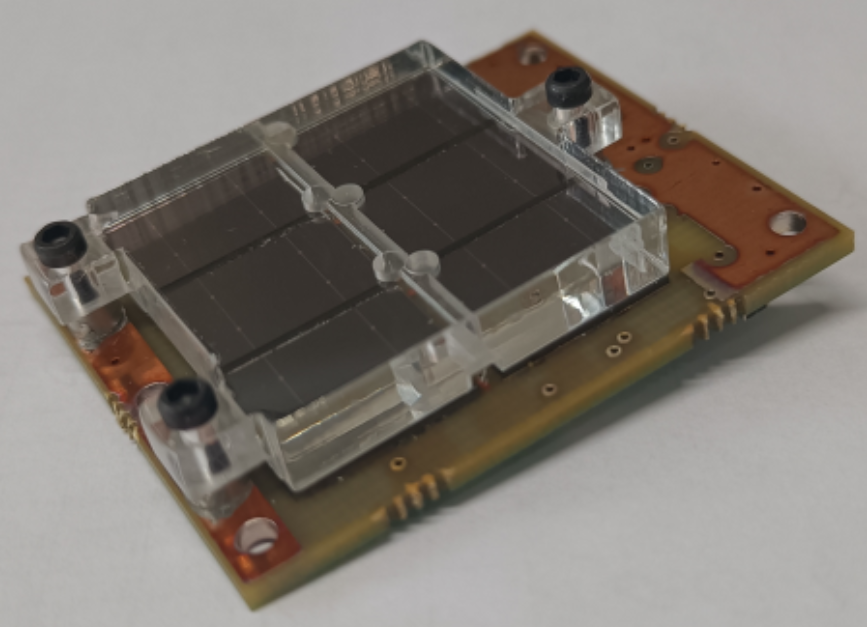 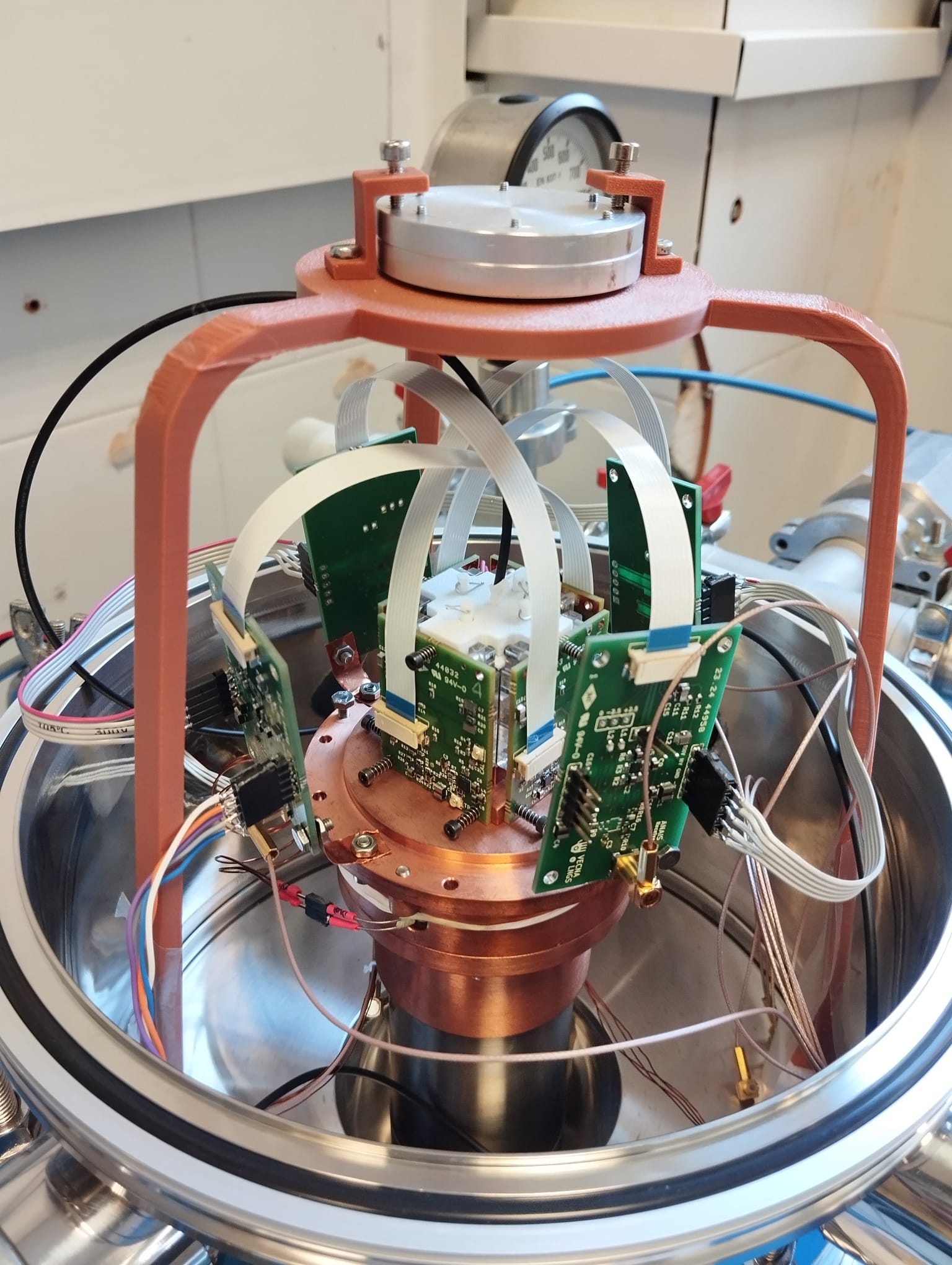 SiPMs + electronics designed and produced at LNGS (A.Razeto and I.Kochanek)
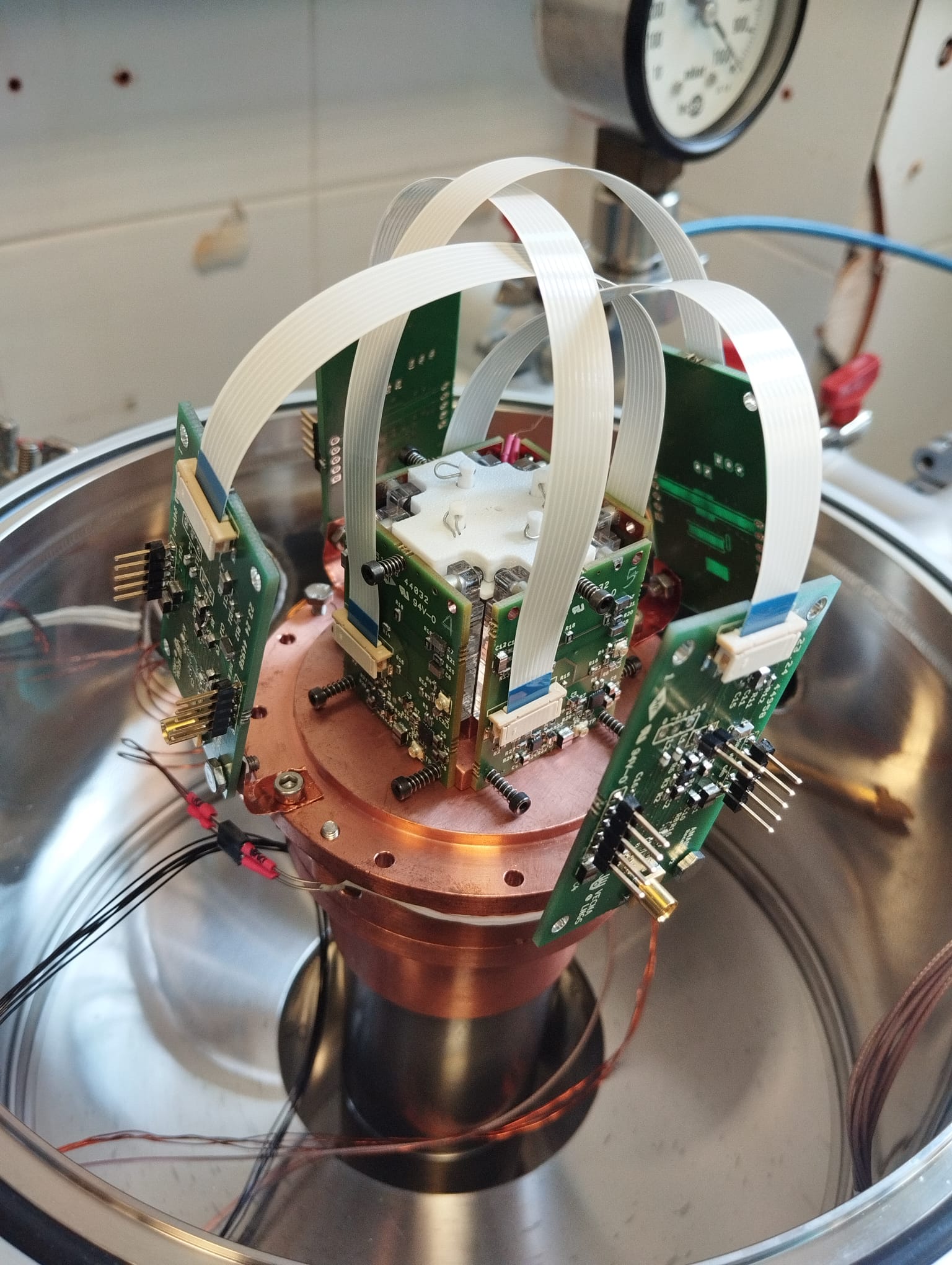 CsI(Tl) crystal (not hygroscopic)
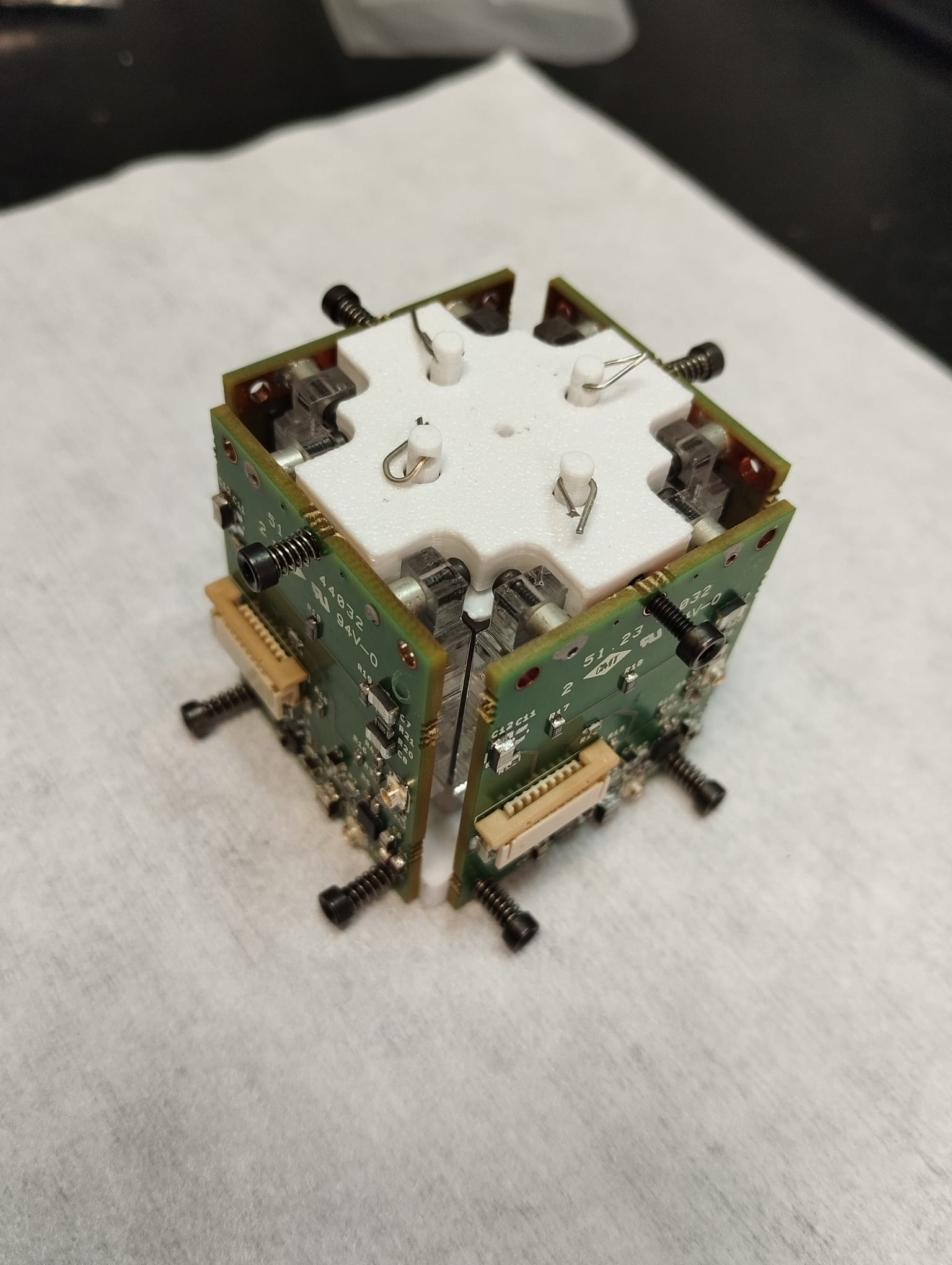 Receiver boards to extract the SiPMs signal
28
The ANAIS+ Project: Collaboration between Universidad de Zaragoza - CIEMAT - LNGS
Single photoelectron response: signal calibrated using a LED injected via optical fiber.
ANAIS+: tinyOCTOPUS
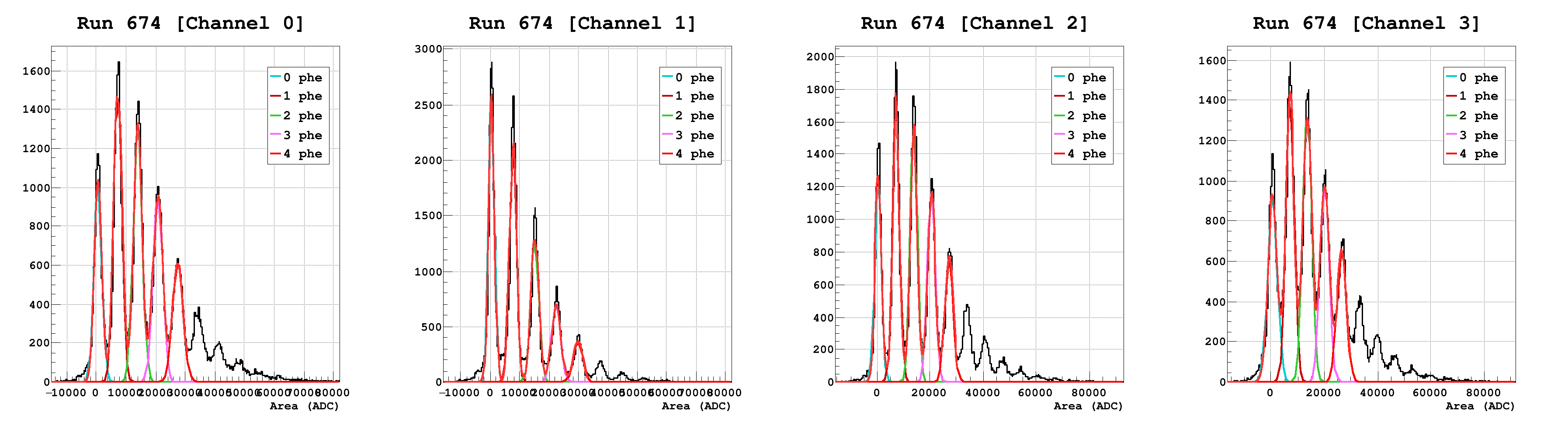 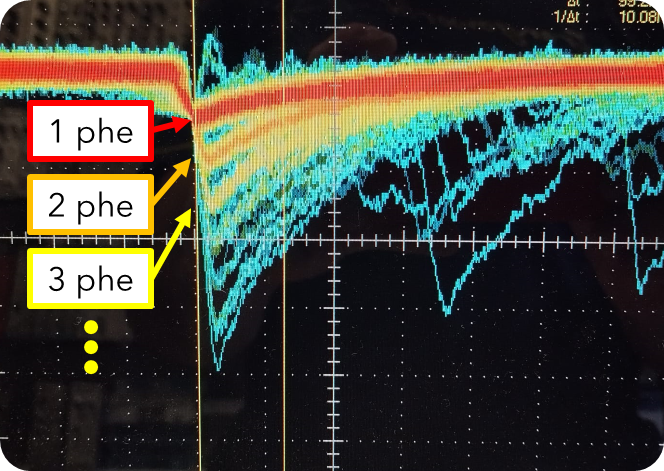 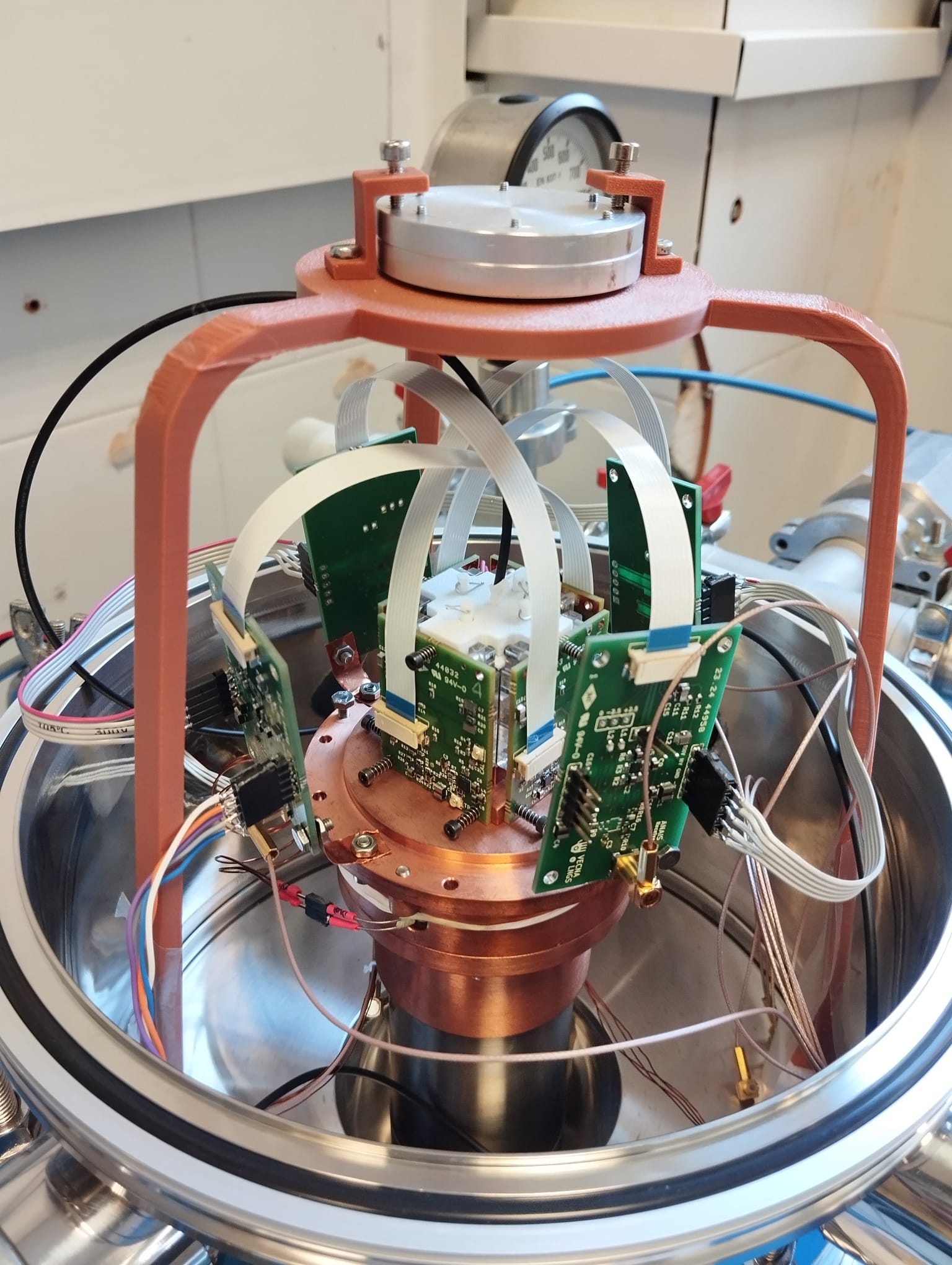 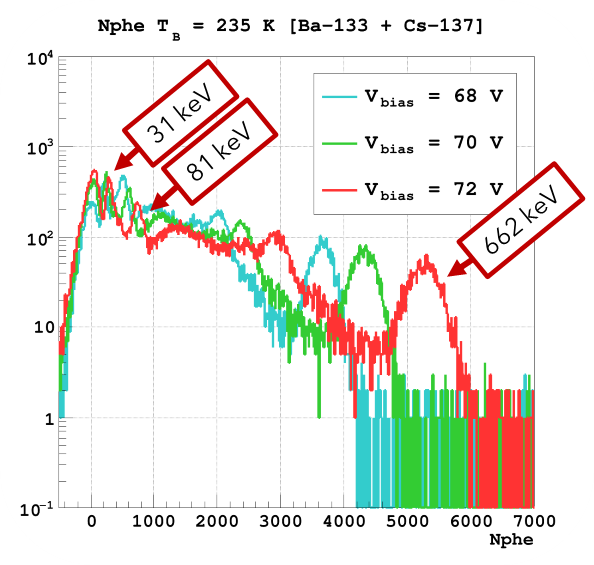 Radioactive sources: Ba-133 and Cs-137

Increase of LC for higher Vov.

Important decreases of LC for CsI(Tl) at lower temperatures (as observed for the NaI(Tl)).
29
The ANAIS+ Project: Collaboration between Universidad de Zaragoza - CIEMAT - LNGS
Single photoelectron response: signal calibrated using a LED injected via optical fiber.
ANAIS+: tinyOCTOPUS
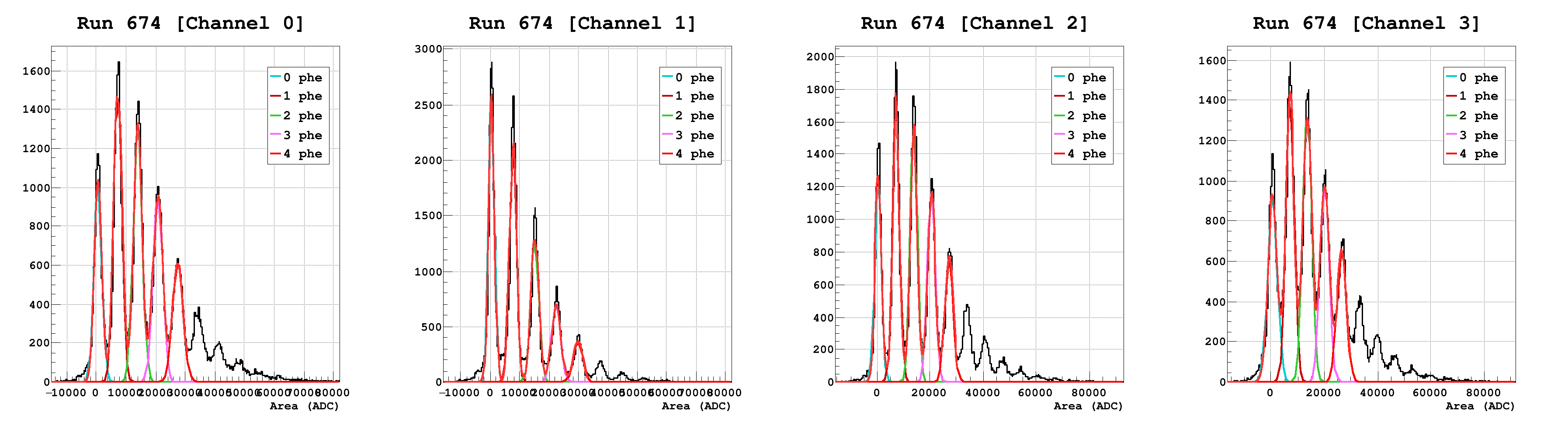 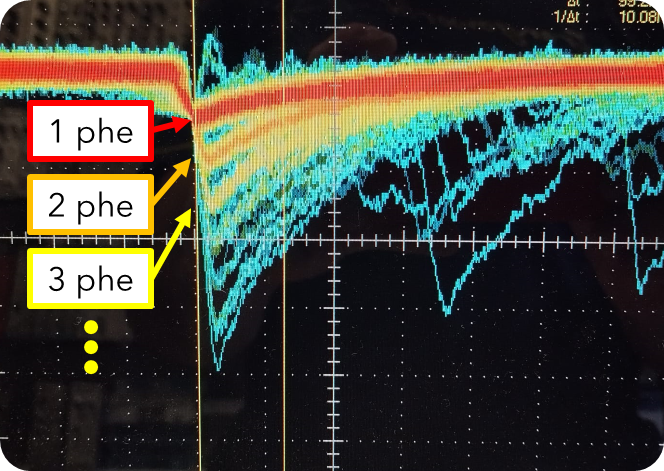 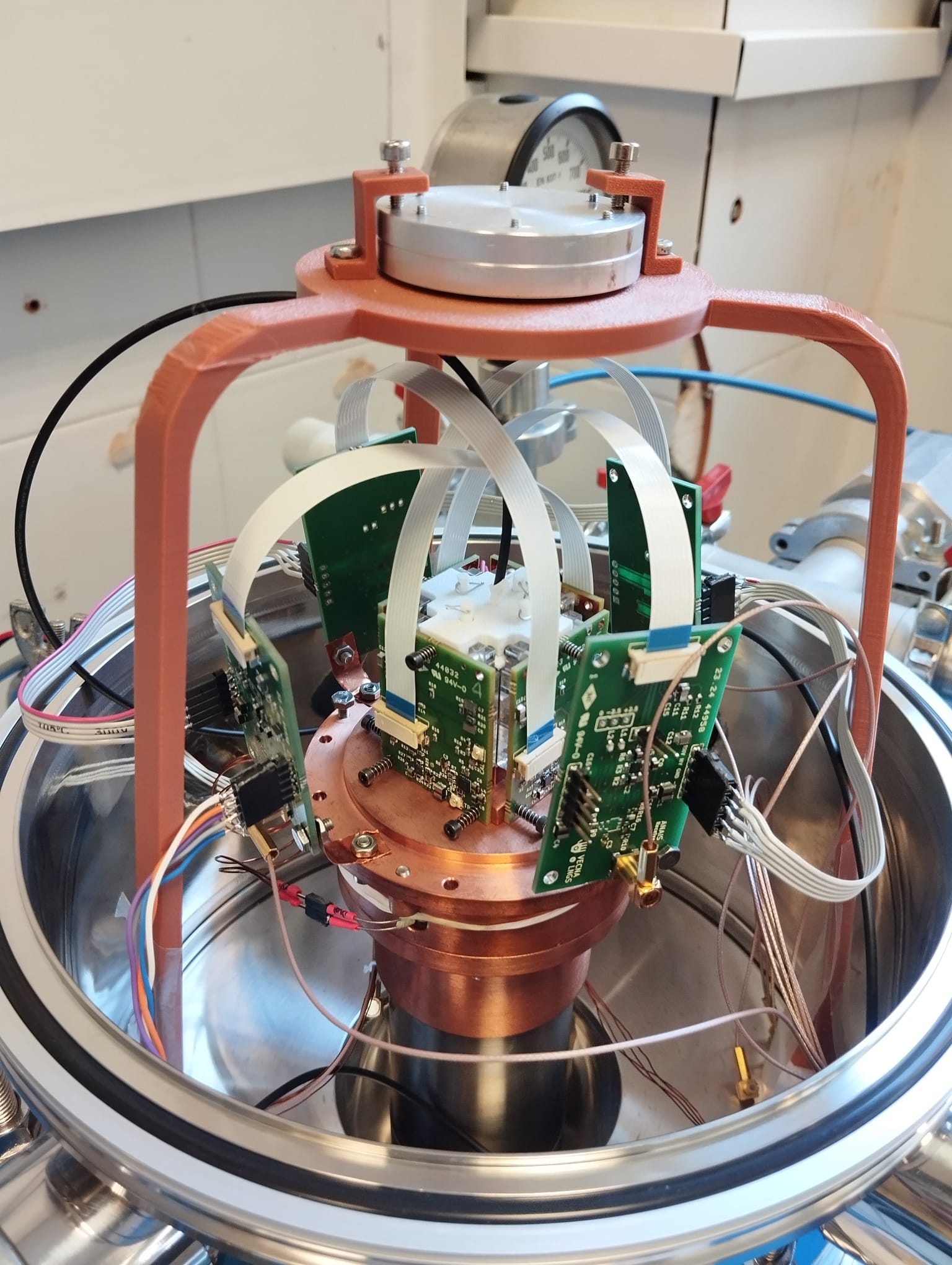 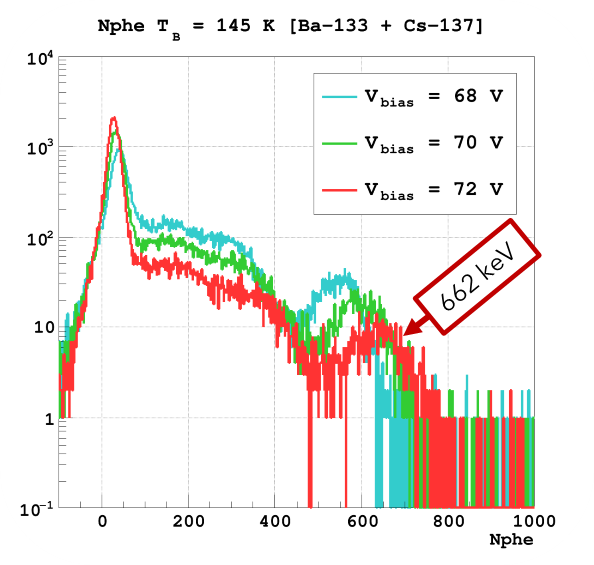 Radioactive sources: Ba-133 and Cs-137

Increase of LC for higher Vov.

Important decreases of LC for CsI(Tl) at lower temperatures (as observed for the NaI(Tl)).
30
The ANAIS+ Project: Collaboration between Universidad de Zaragoza - CIEMAT - LNGS
ANAIS+: tinyOCTOPUS
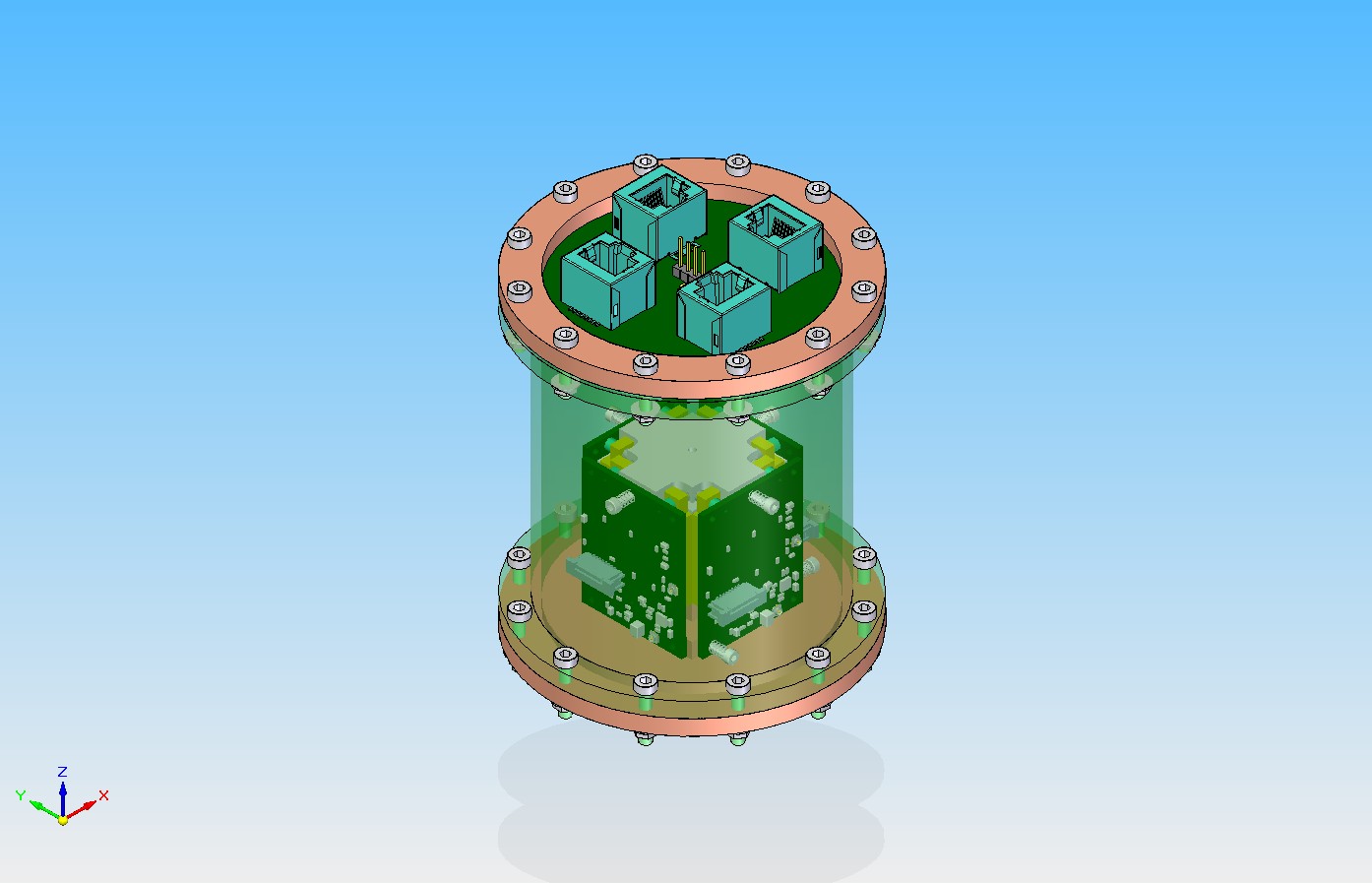 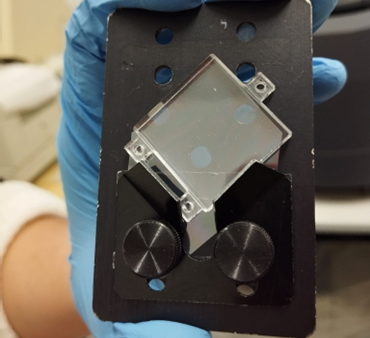 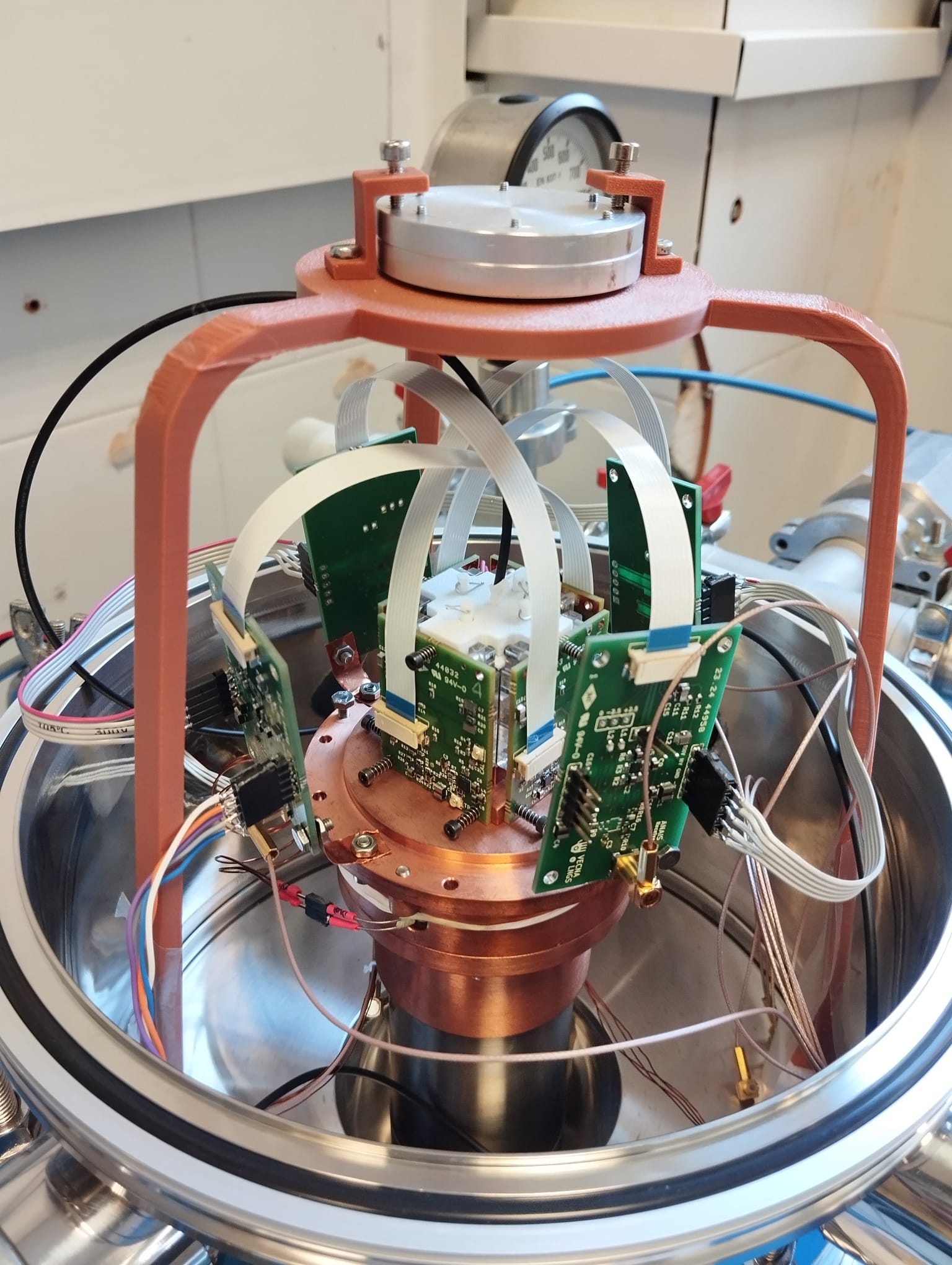 Studies on the use of PEN for wavelength shifting
Production of a Cu case to hold NaI crystals
31
Summary
32
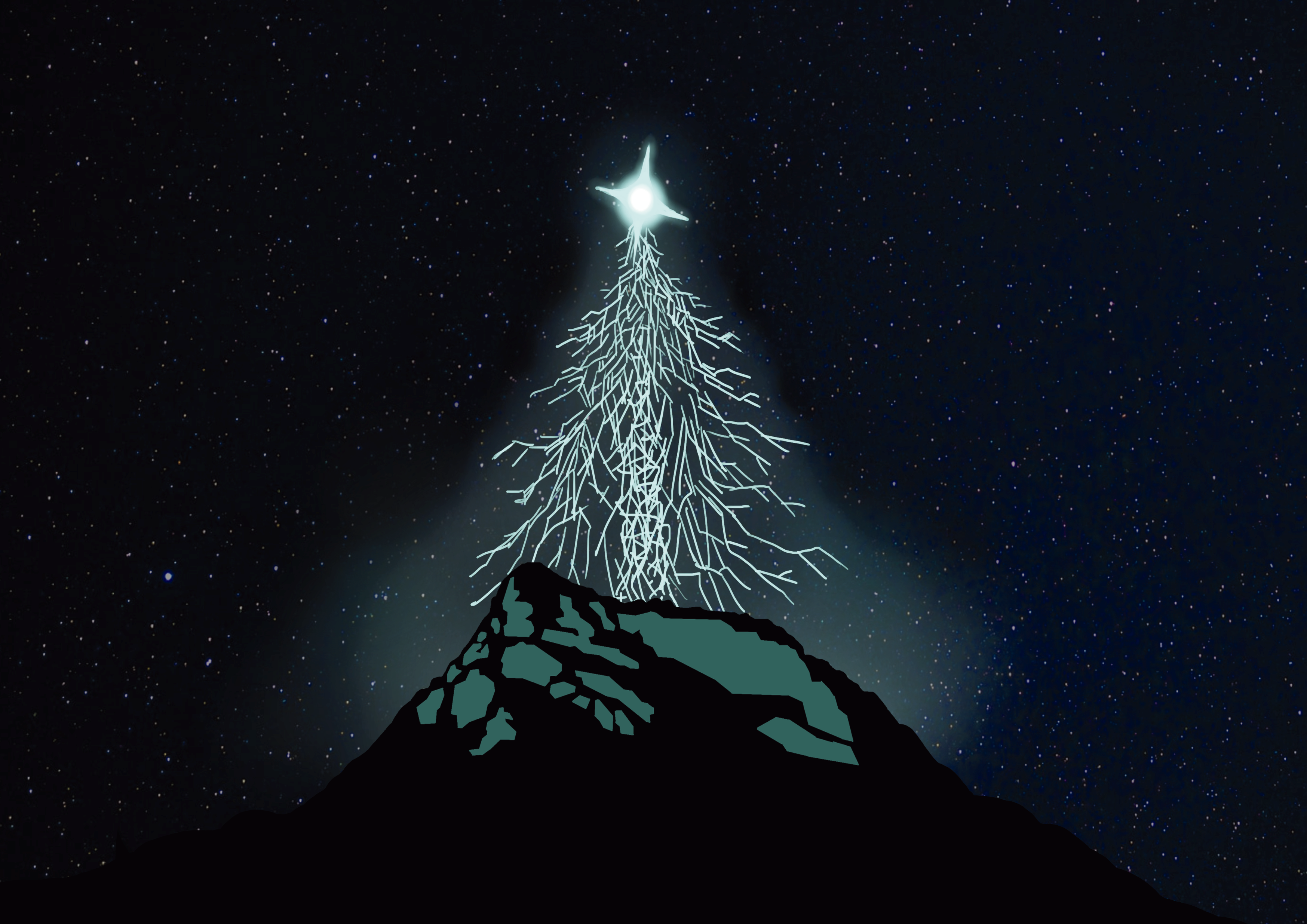 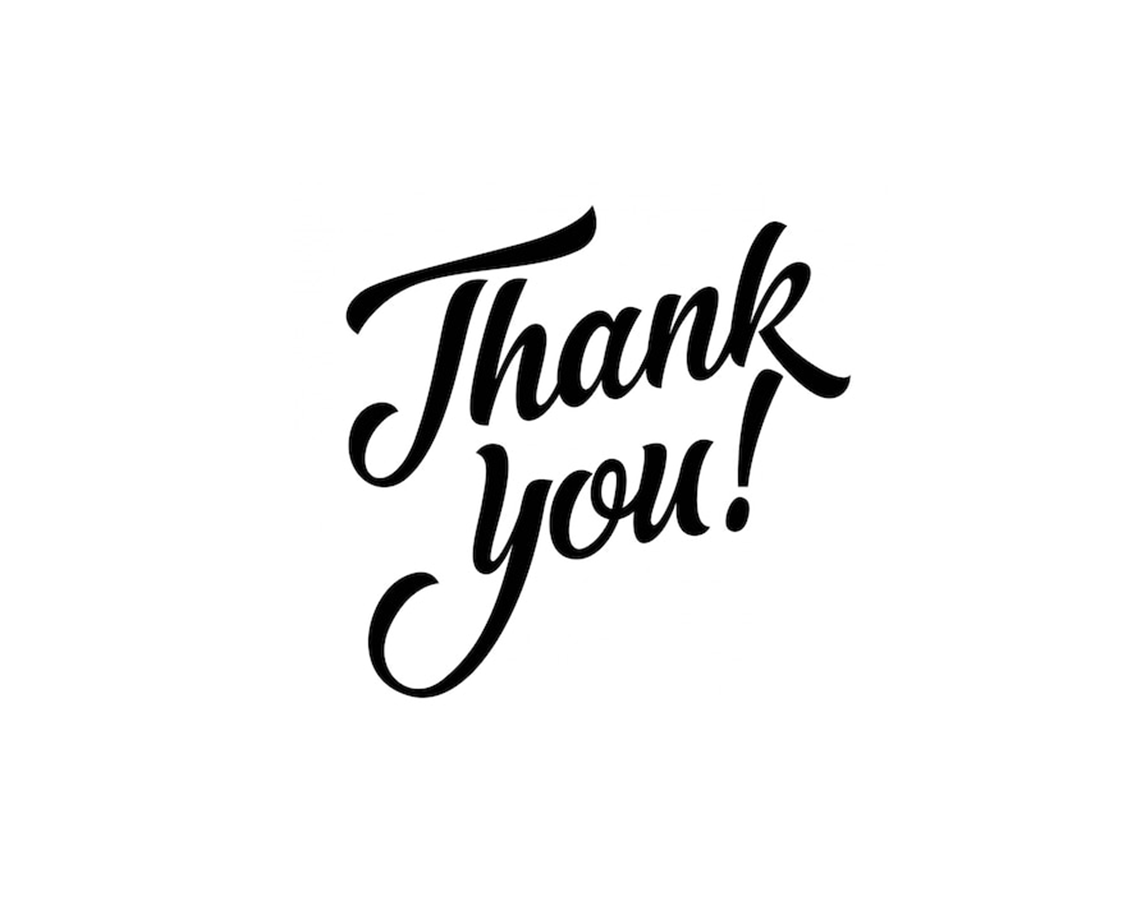 Merry Christmas!